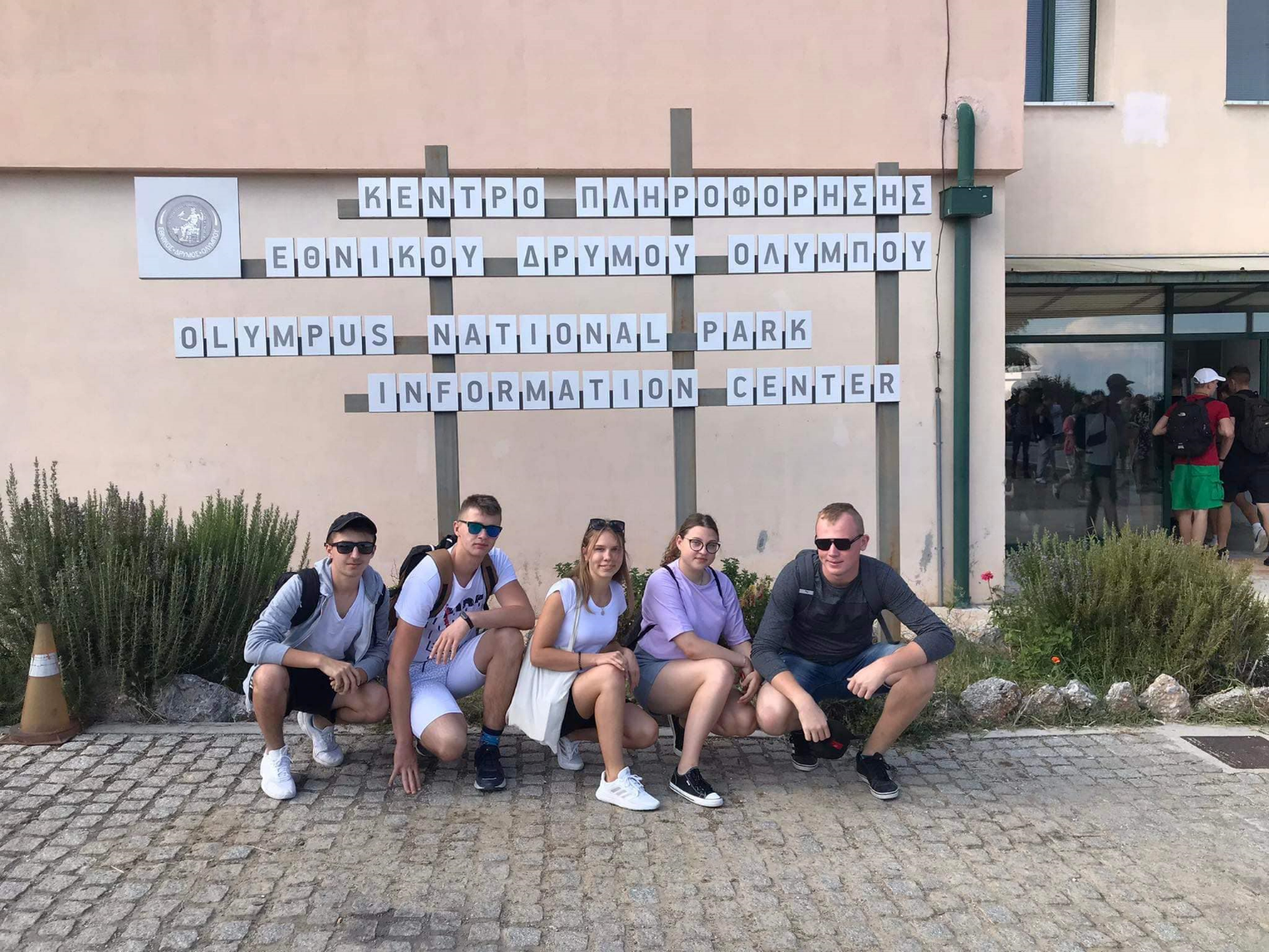 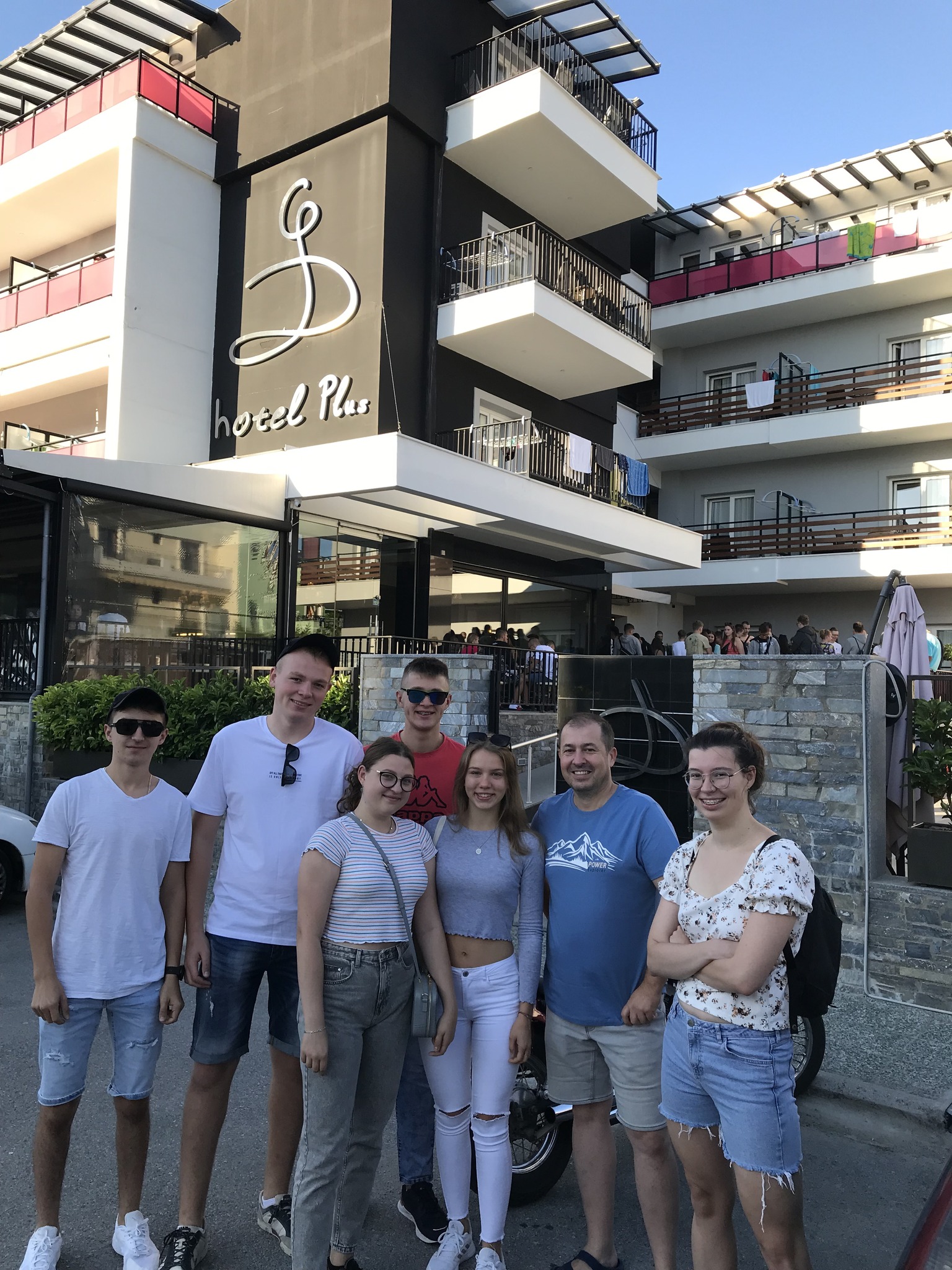 +
ERASMUS  2022
Grecja
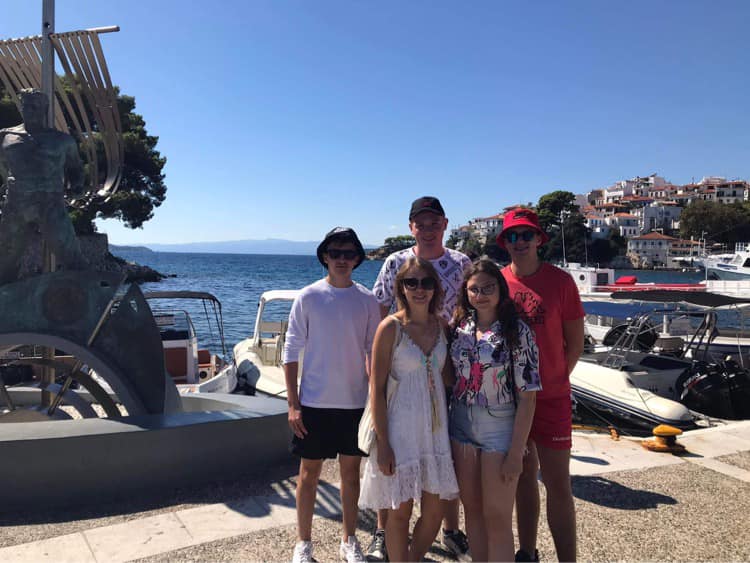 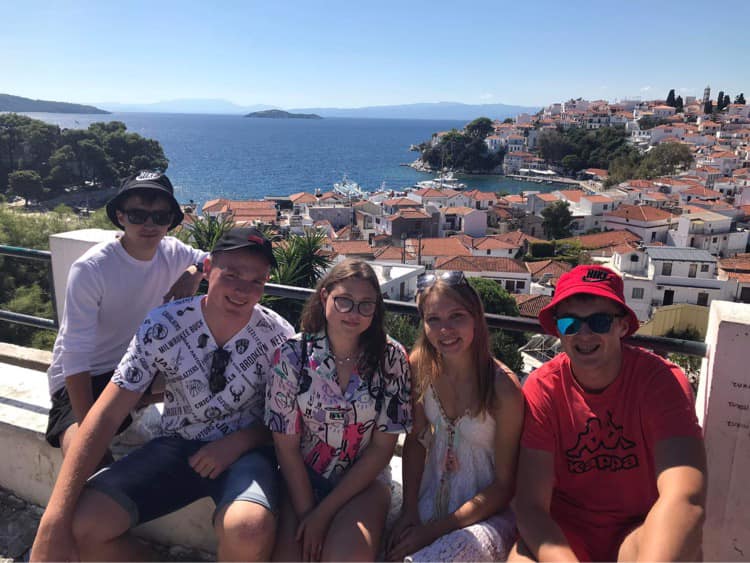 W roku 2022 nasza szkoła wzięła udział w programie Erasmus+. Do wyjazdu zakwalifikowali się uczniowie naszego technikum ekonomicznego. Wyjazd miał na celu odbycie praktyki zawodowej, oraz zapewniał nam szereg różnych atrakcji takich jak poznanie kultury i języka.
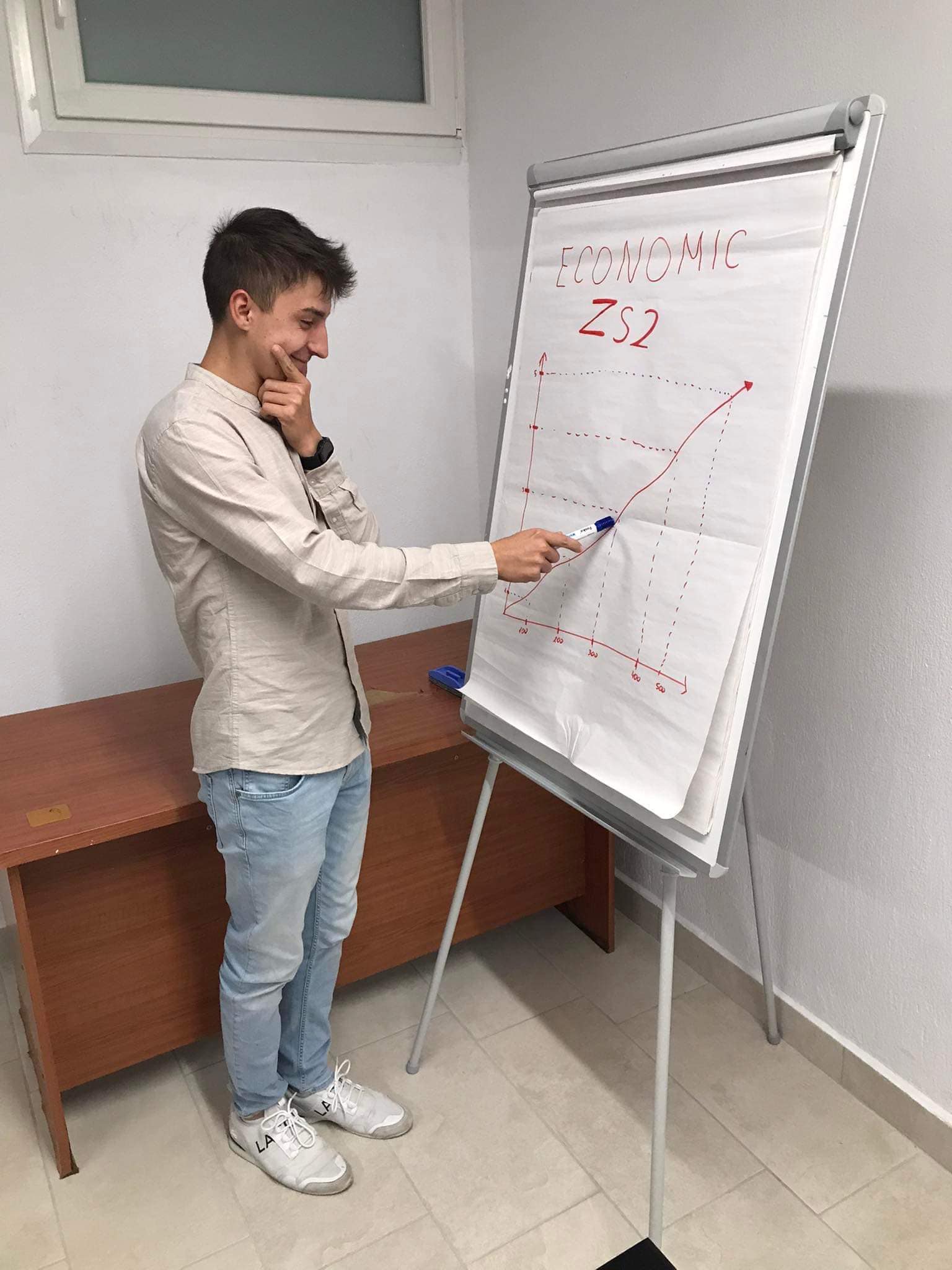 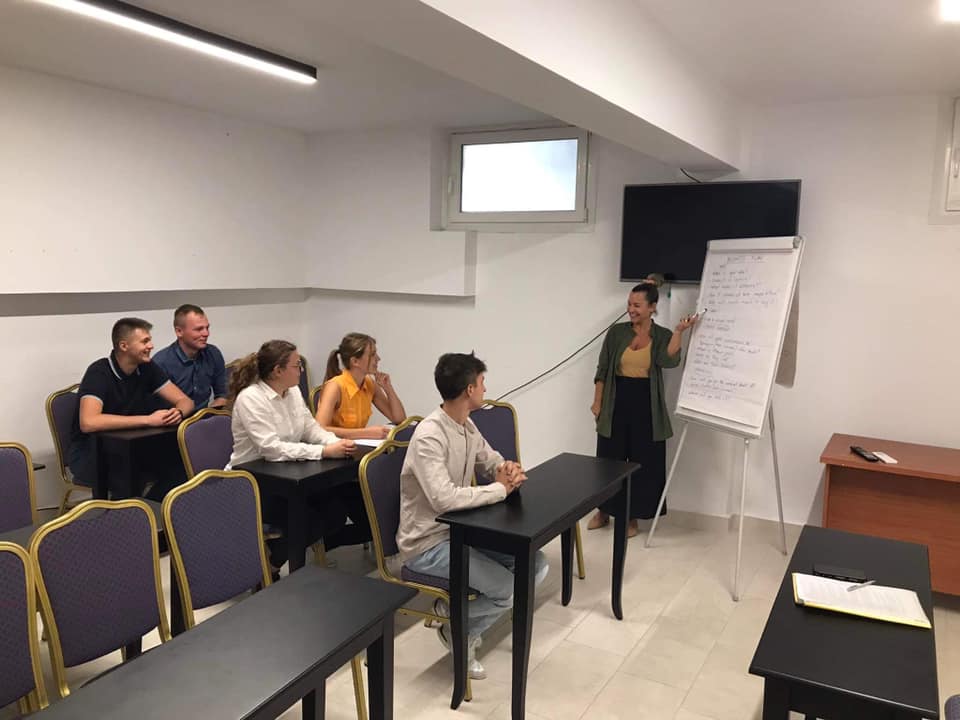 Przez cały nasz wyjazd braliśmy udział  w praktykach zawodowych.
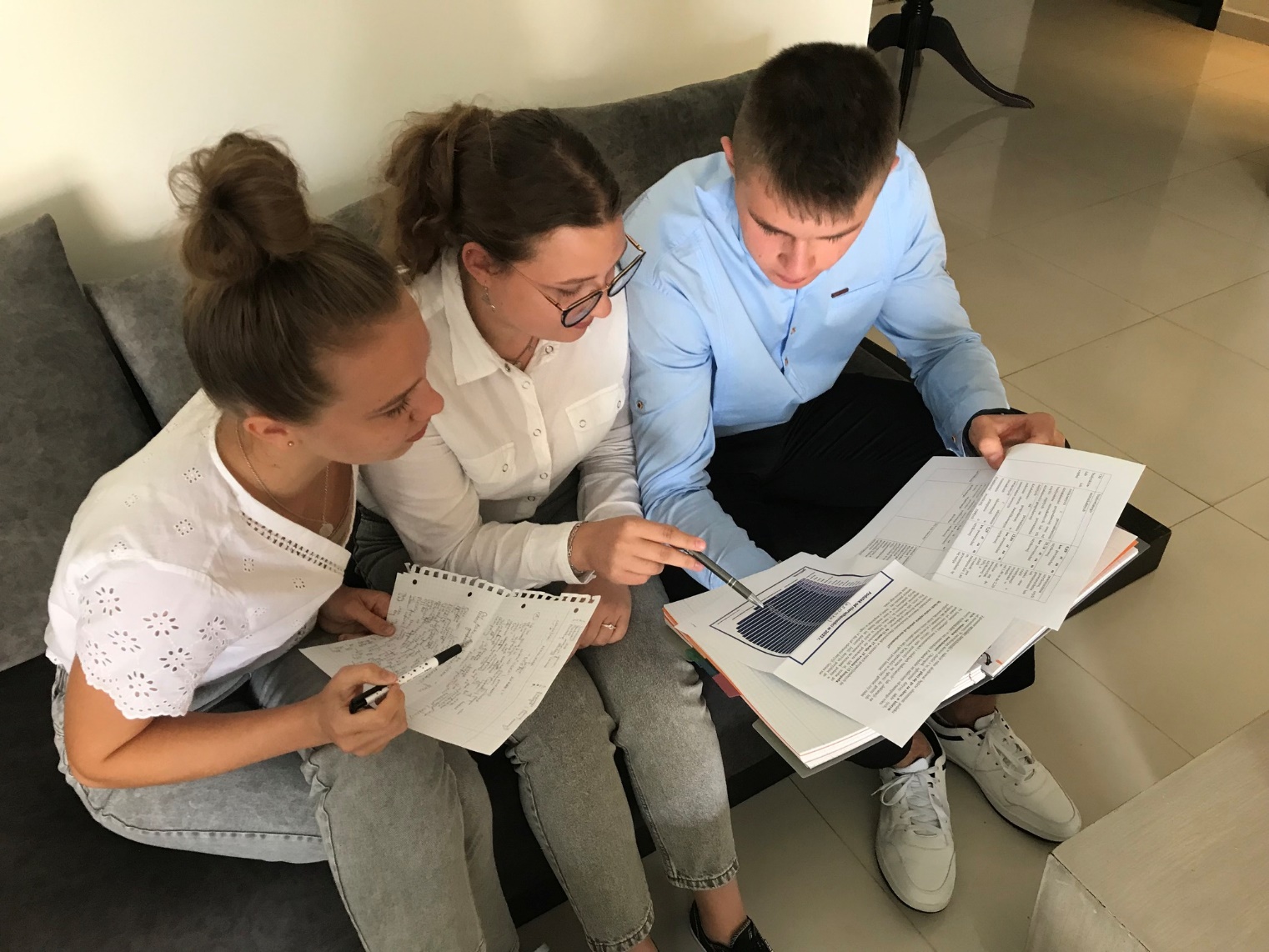 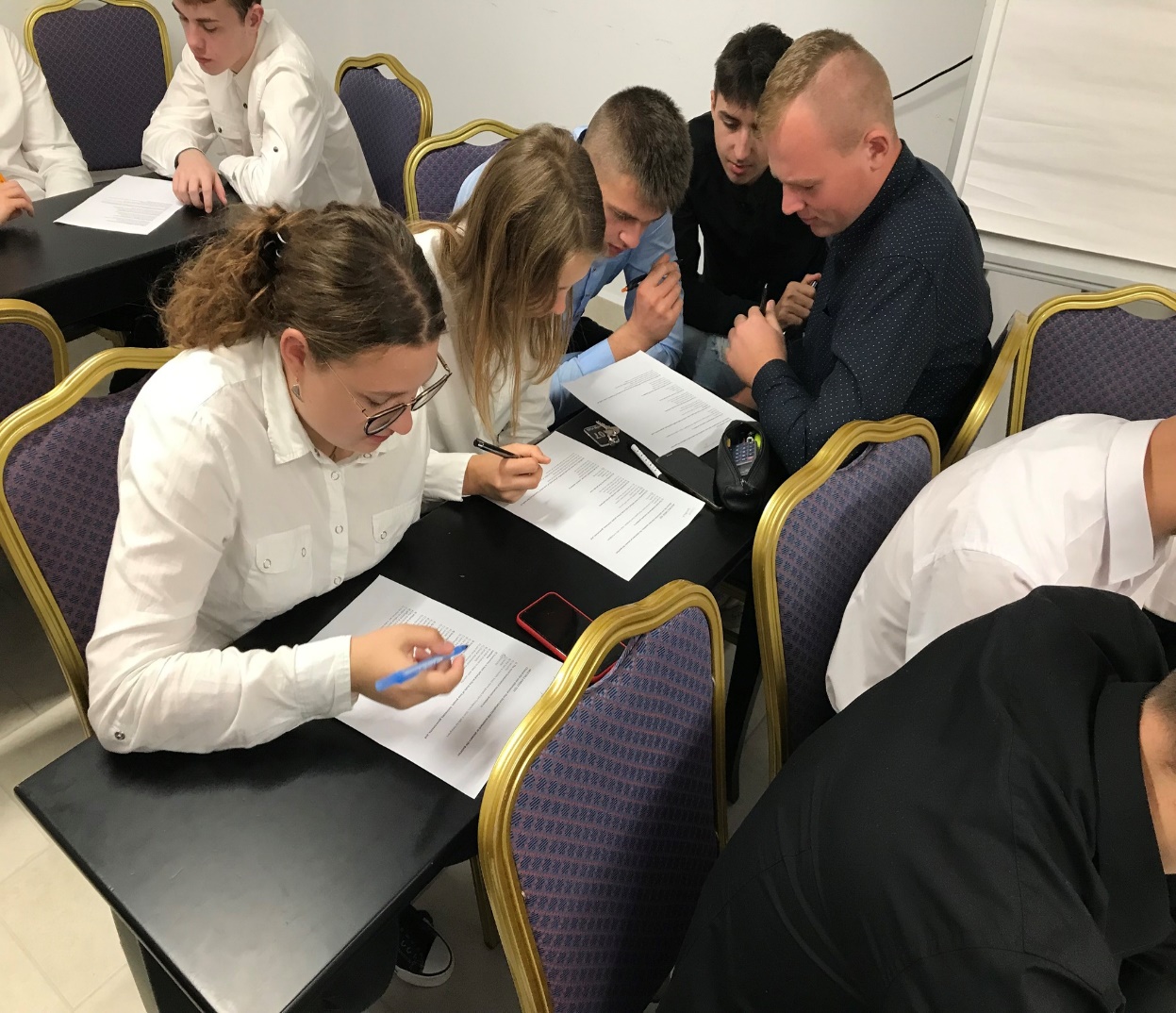 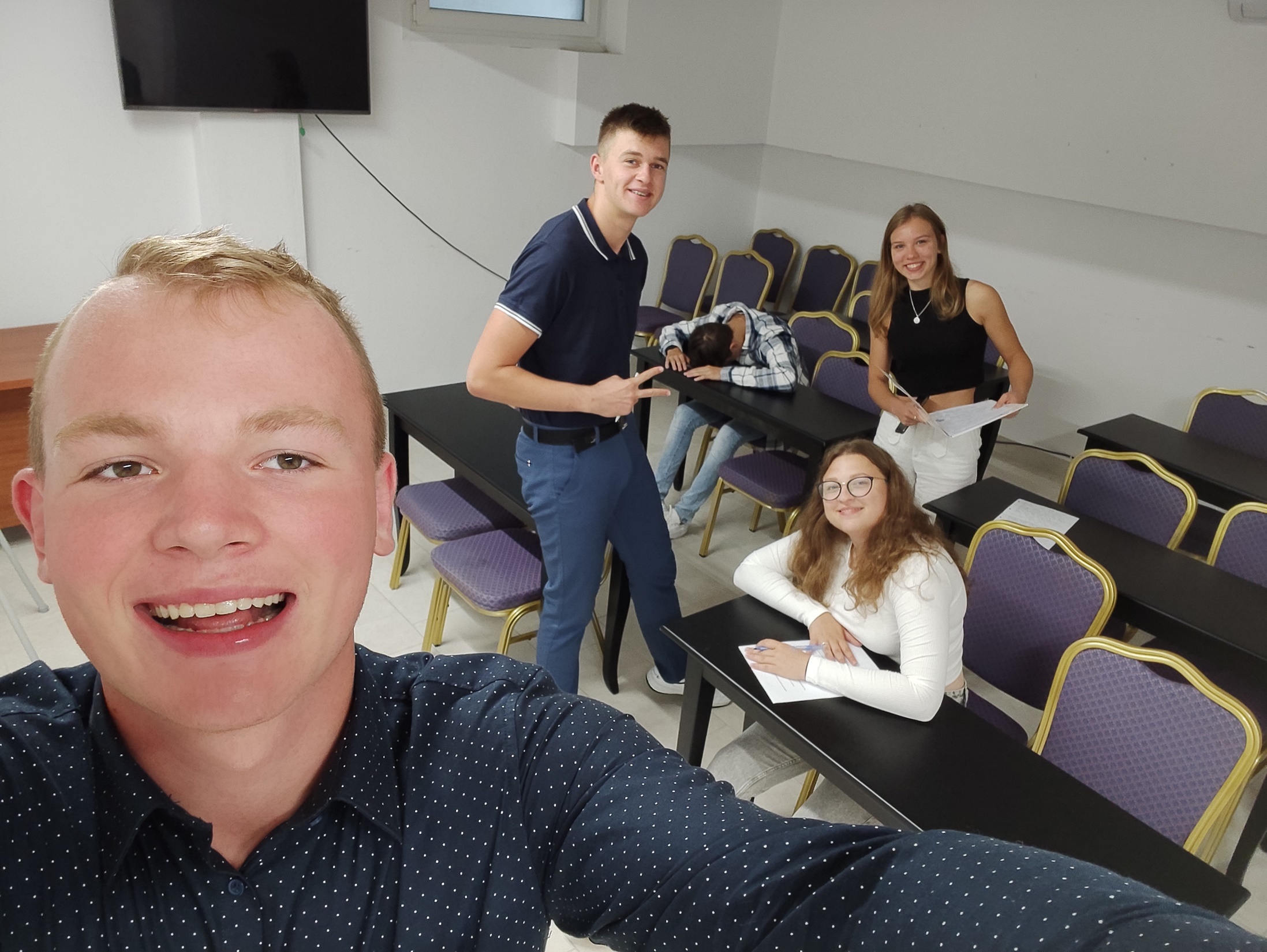 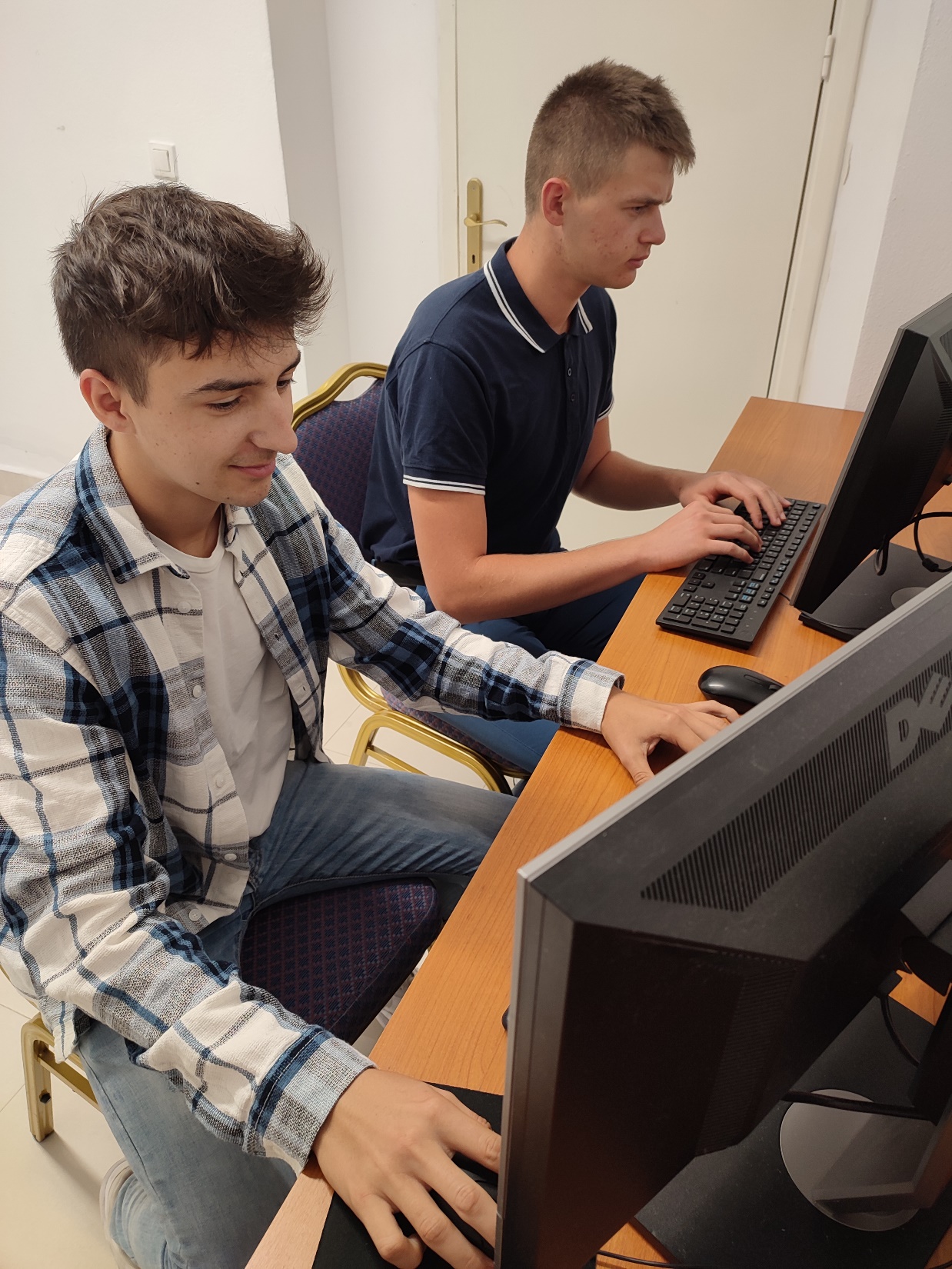 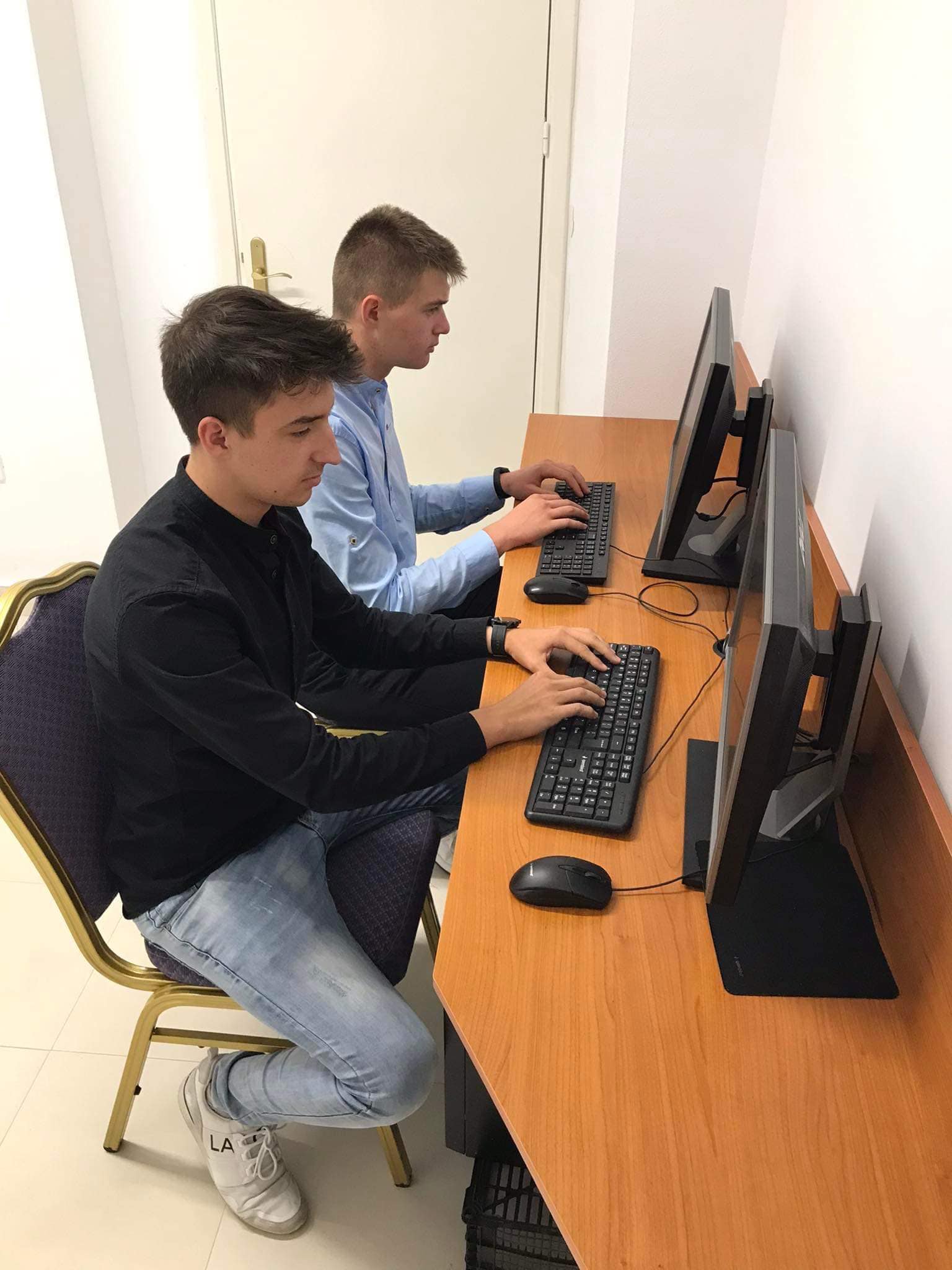 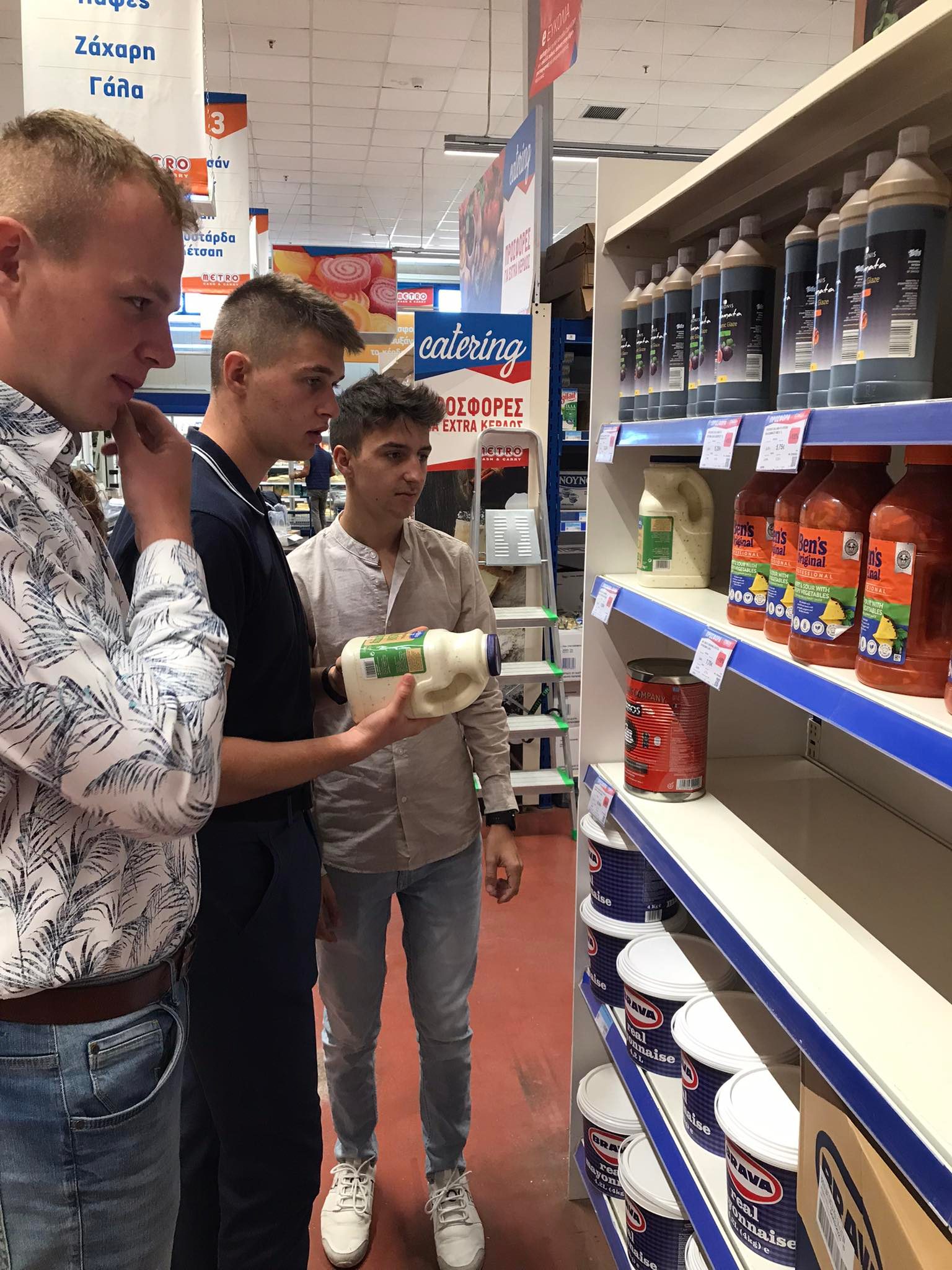 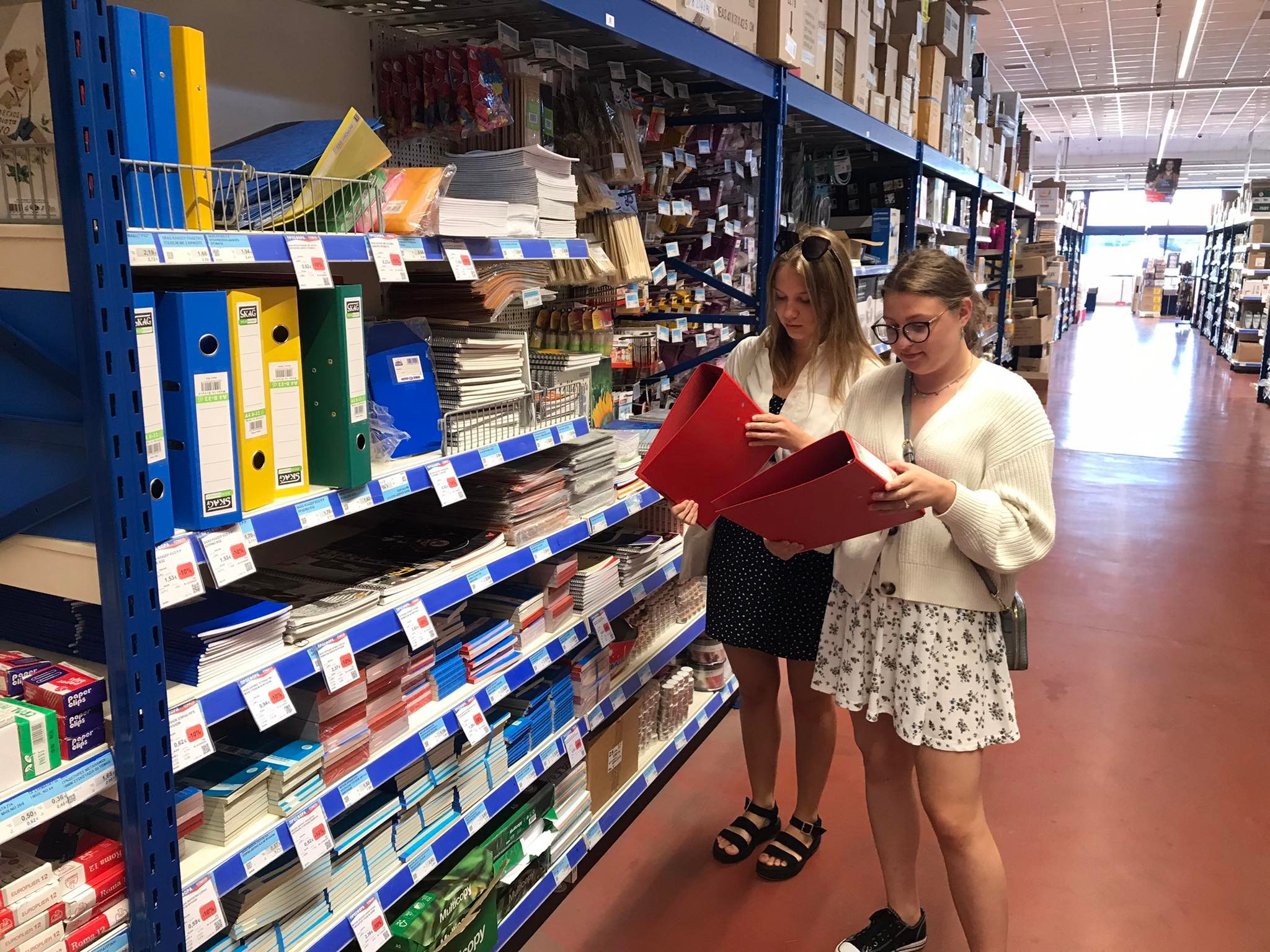 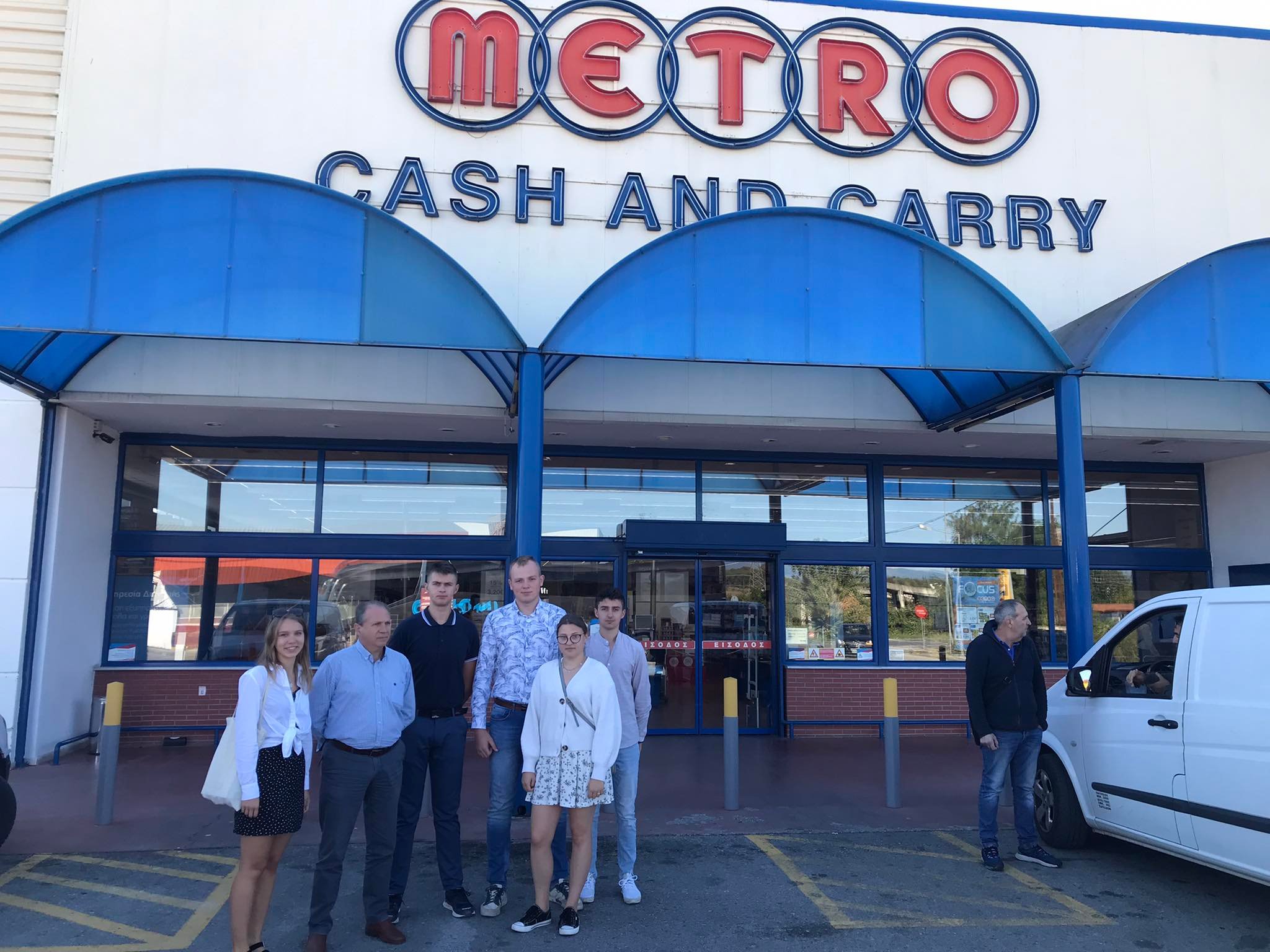 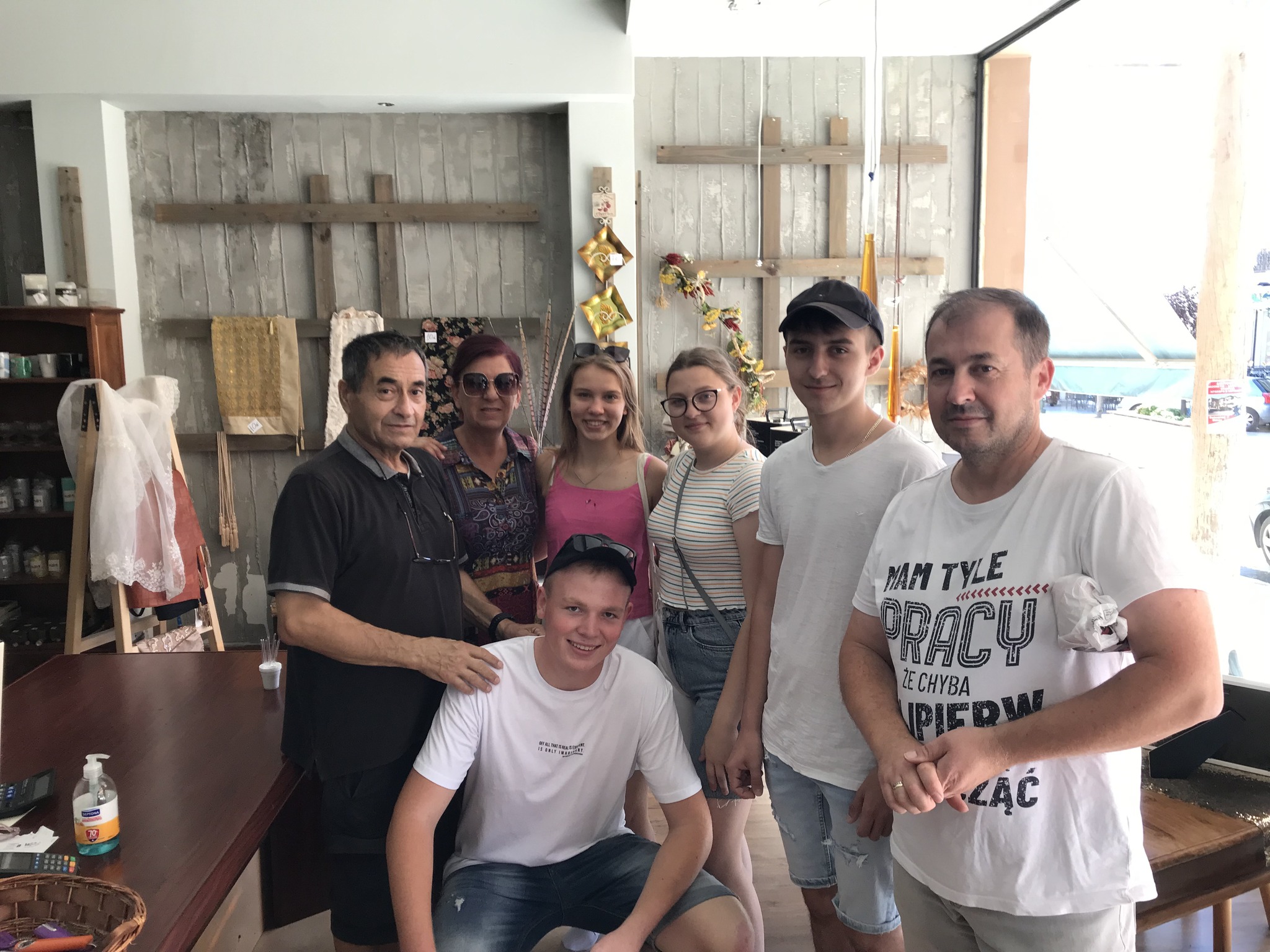 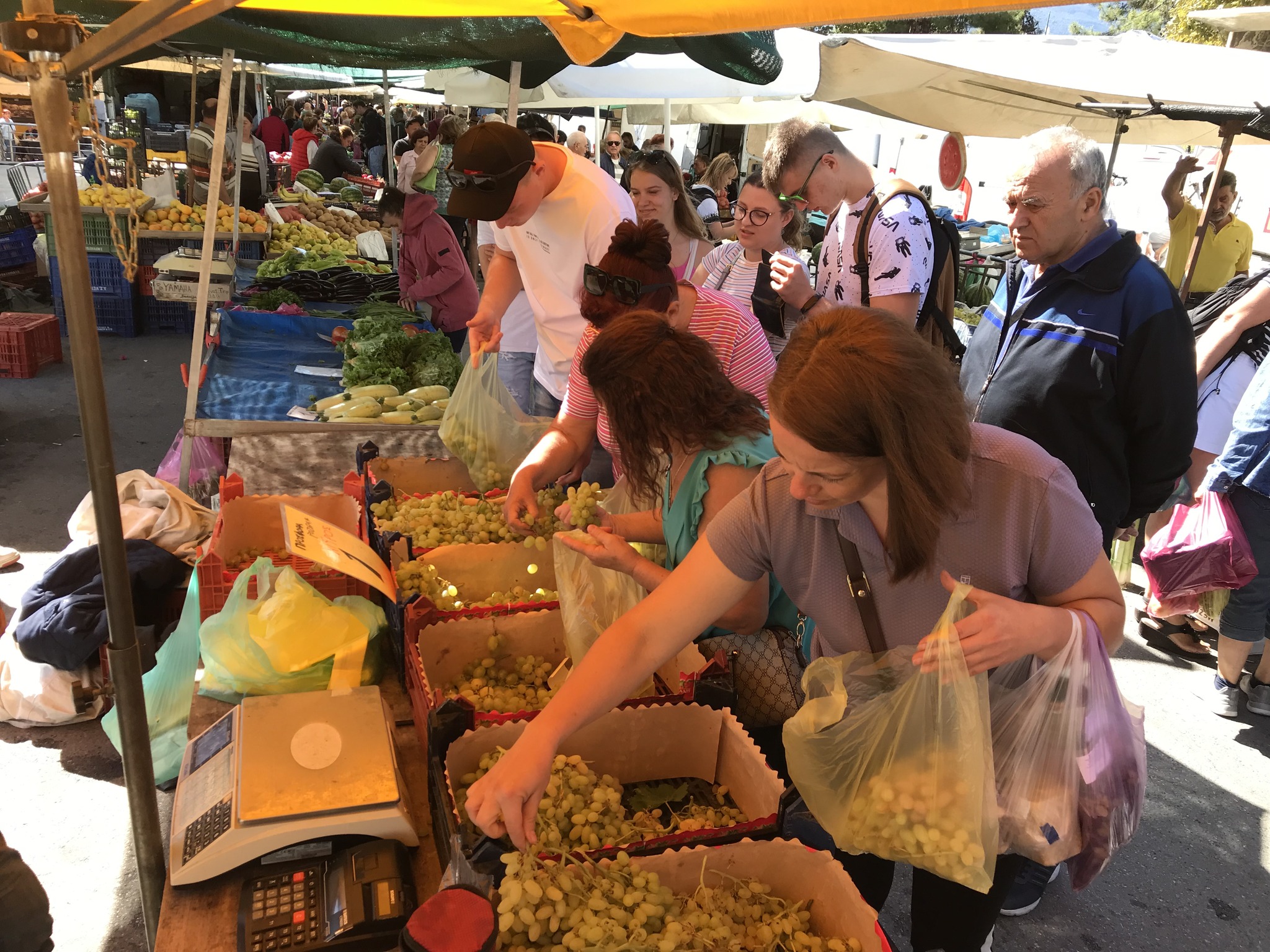 Dzięki ERASMUS+ poznaliśmy miejscową kulturę, okoliczne smaki oraz wyroby.
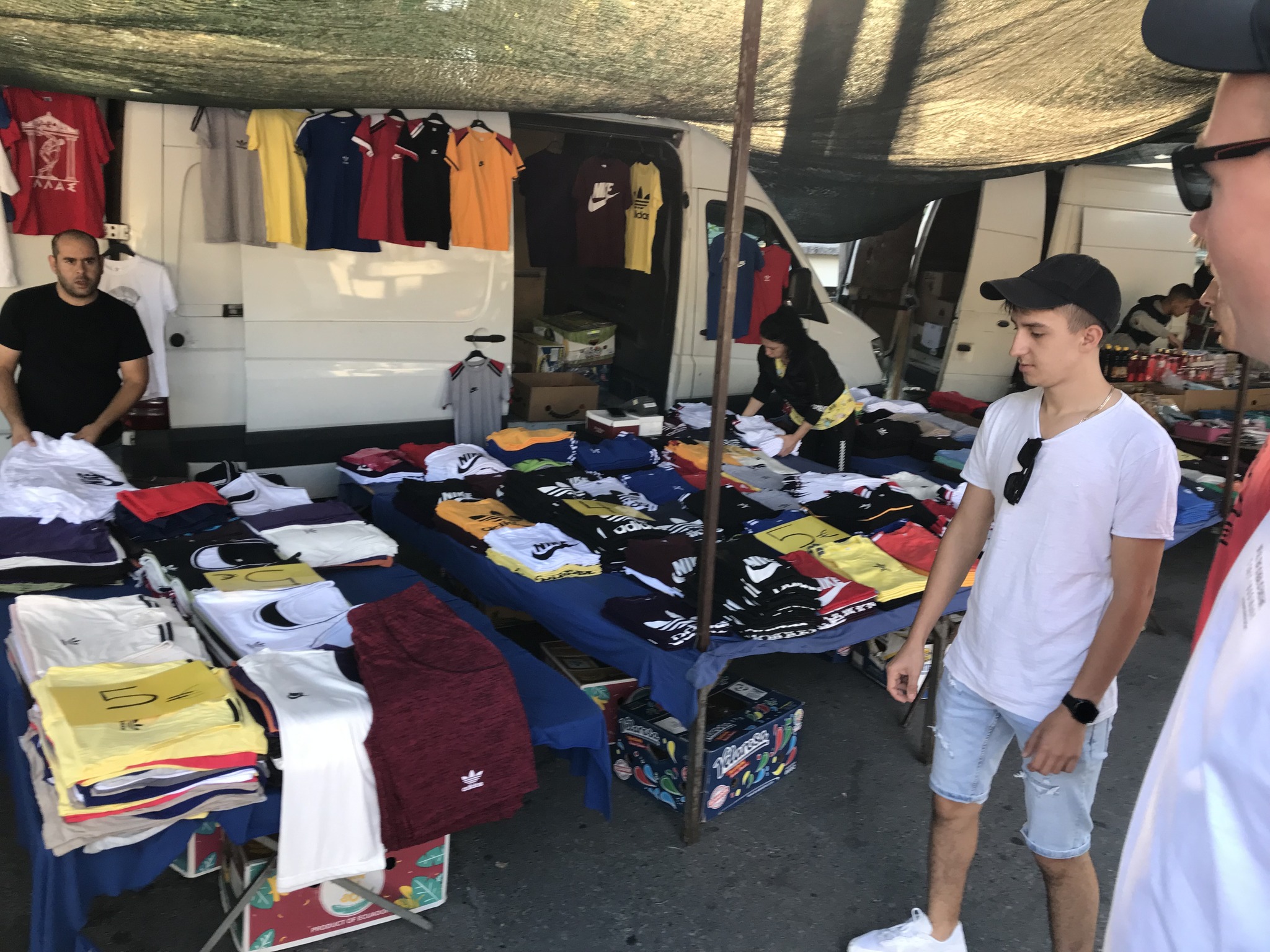 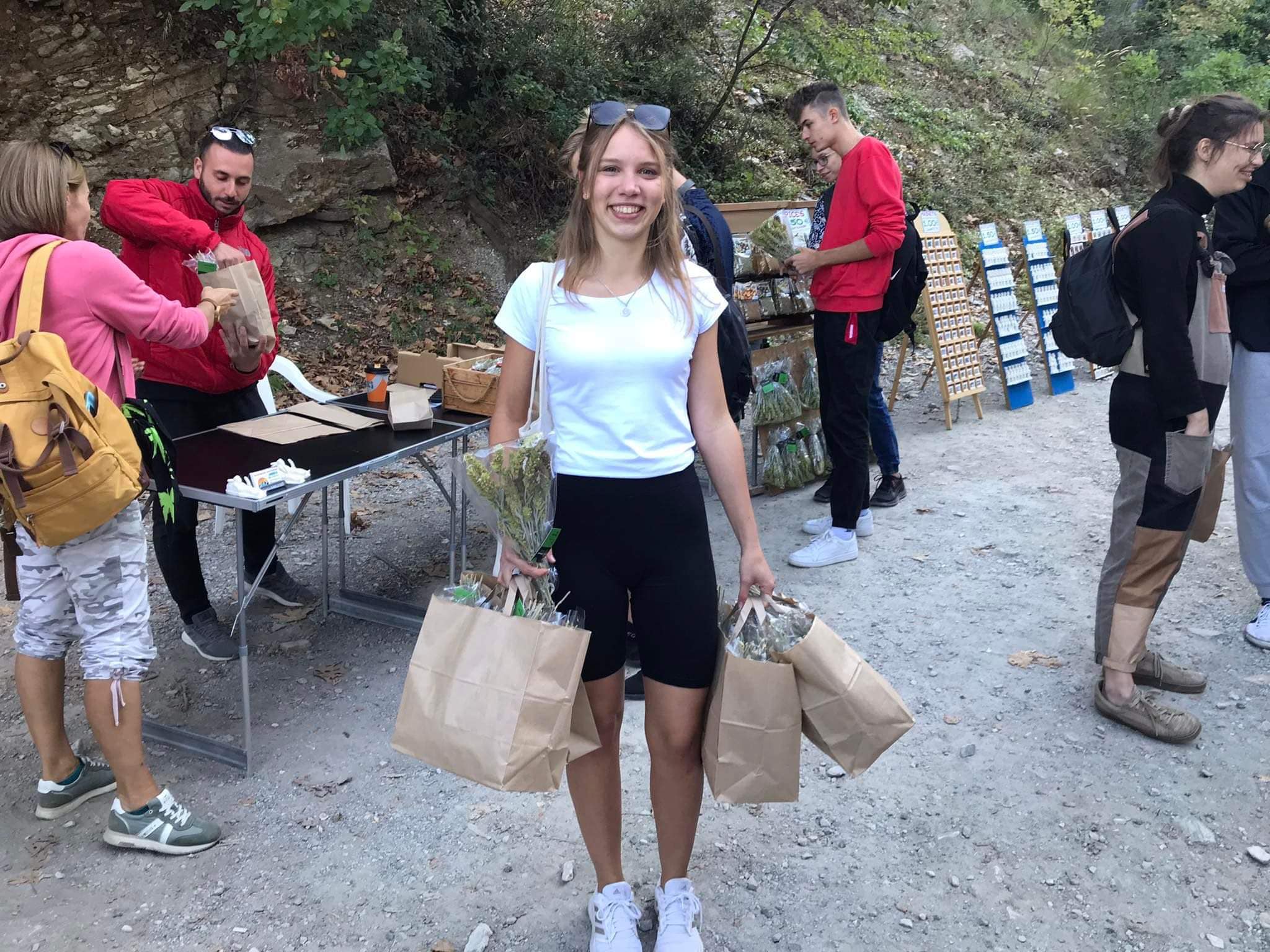 Wycieczki obejmowały okolice naszego hotelu w Leptokarii, ale i nie tylko!
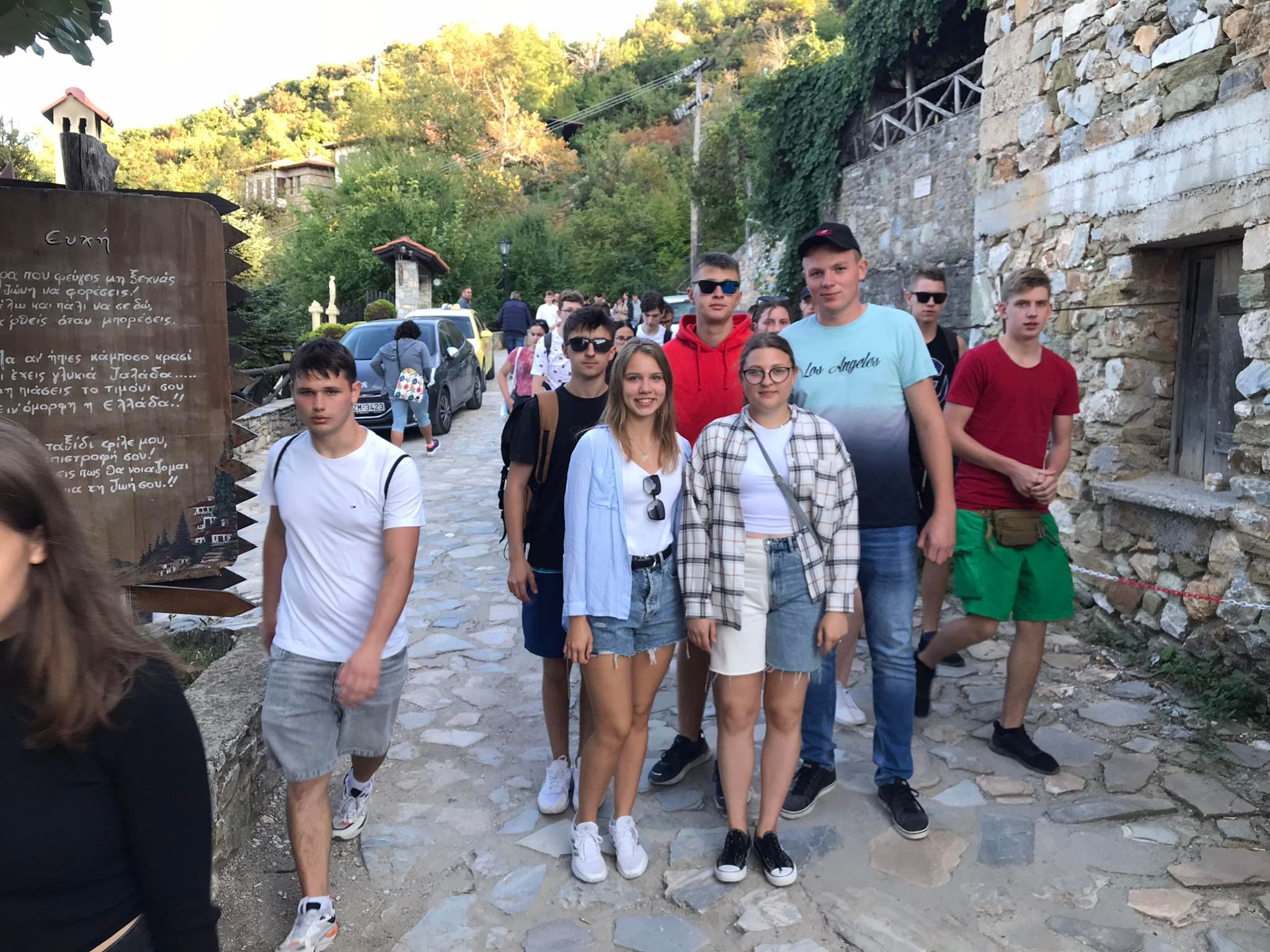 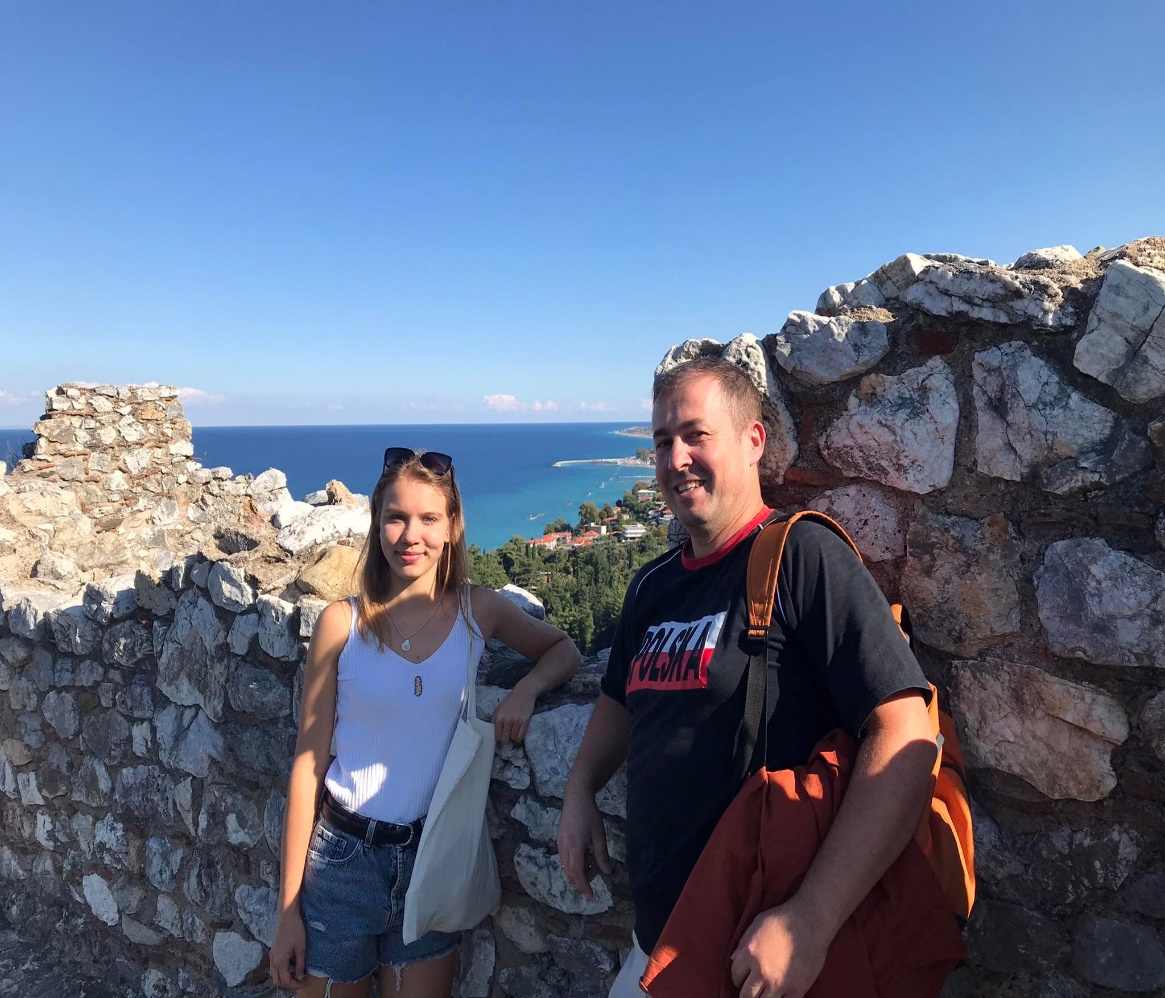 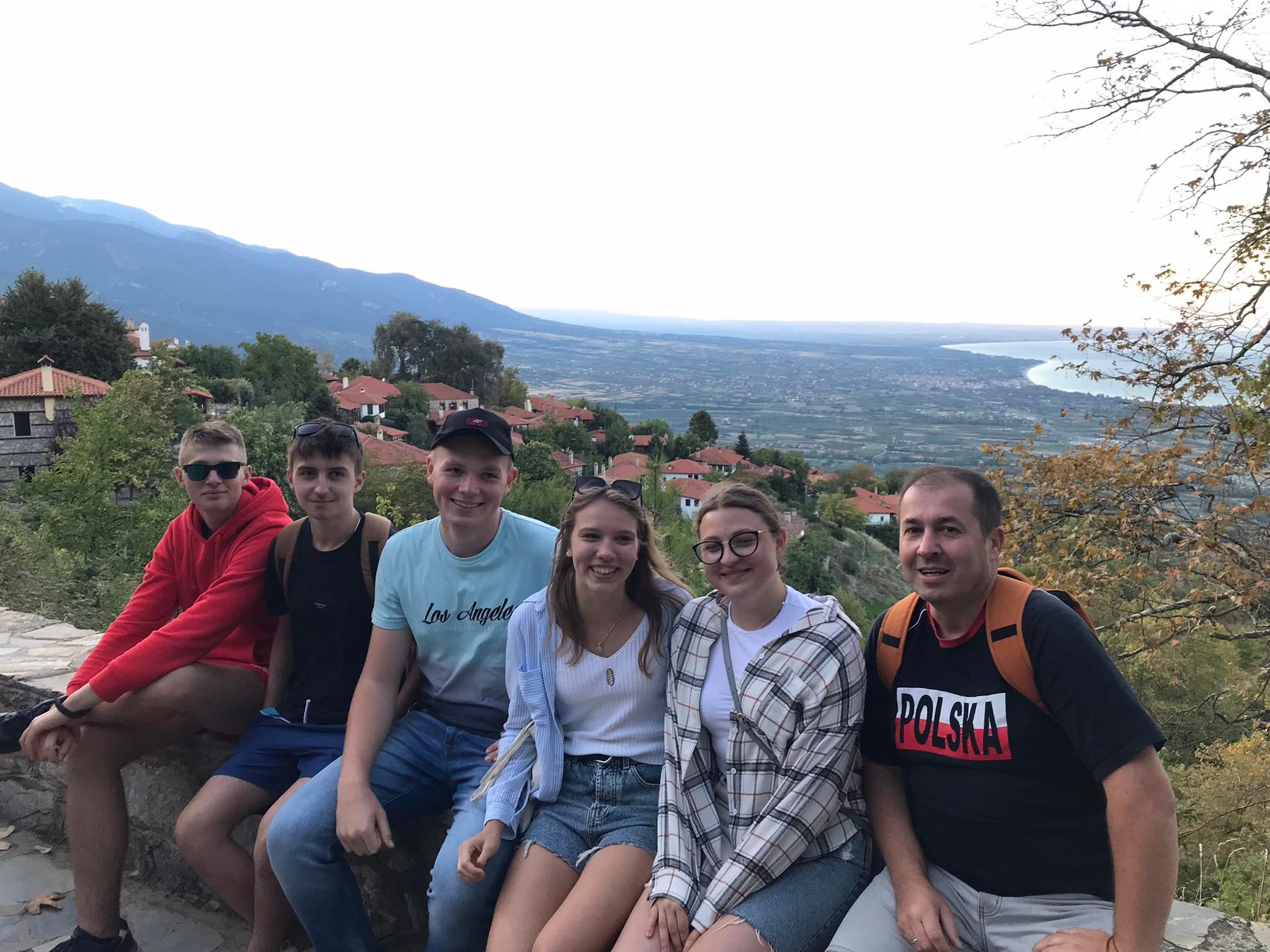 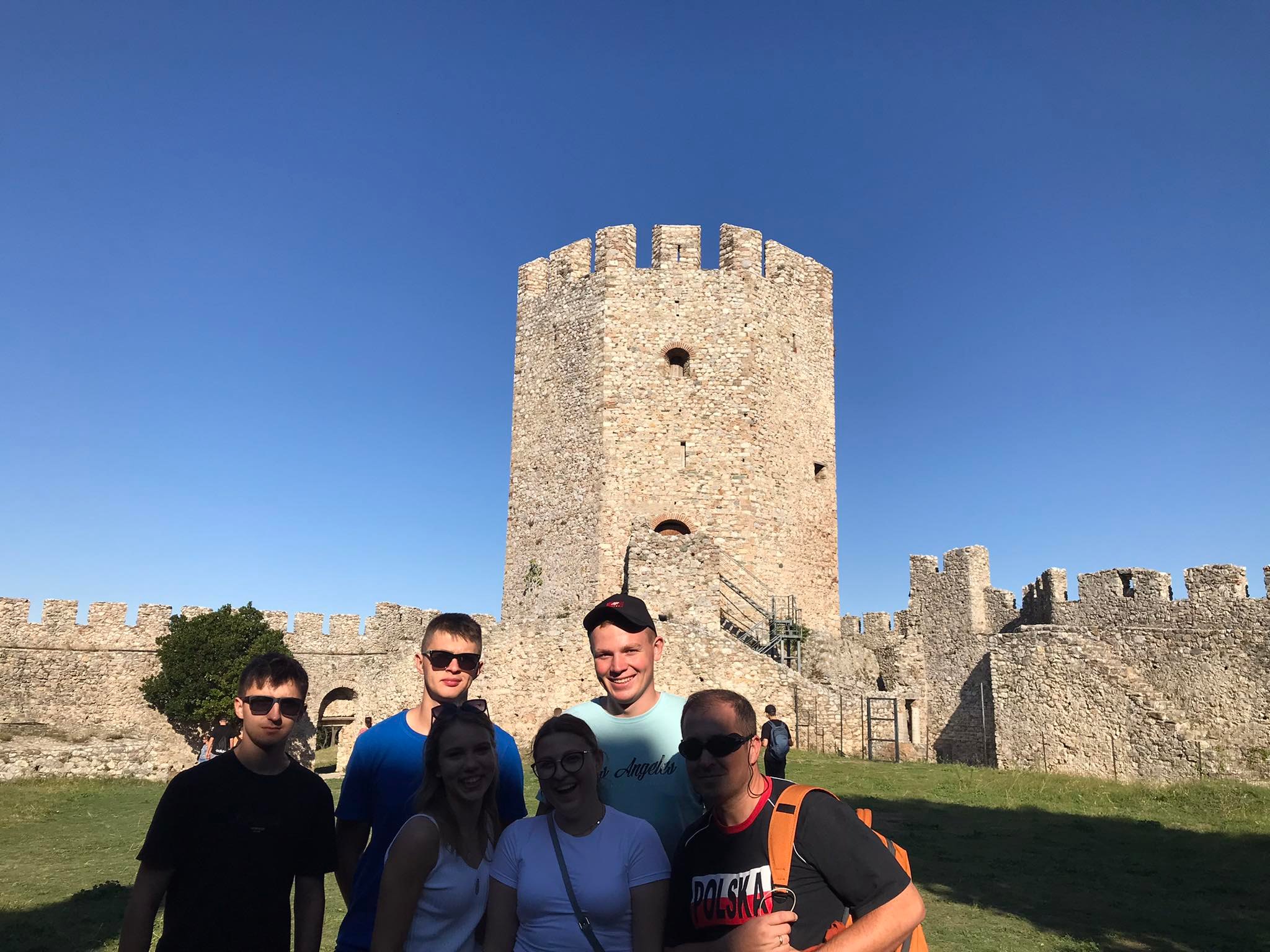 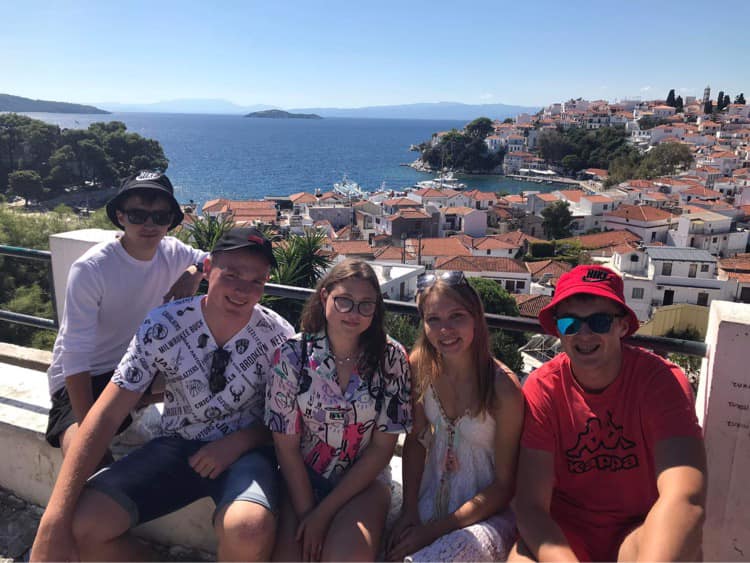 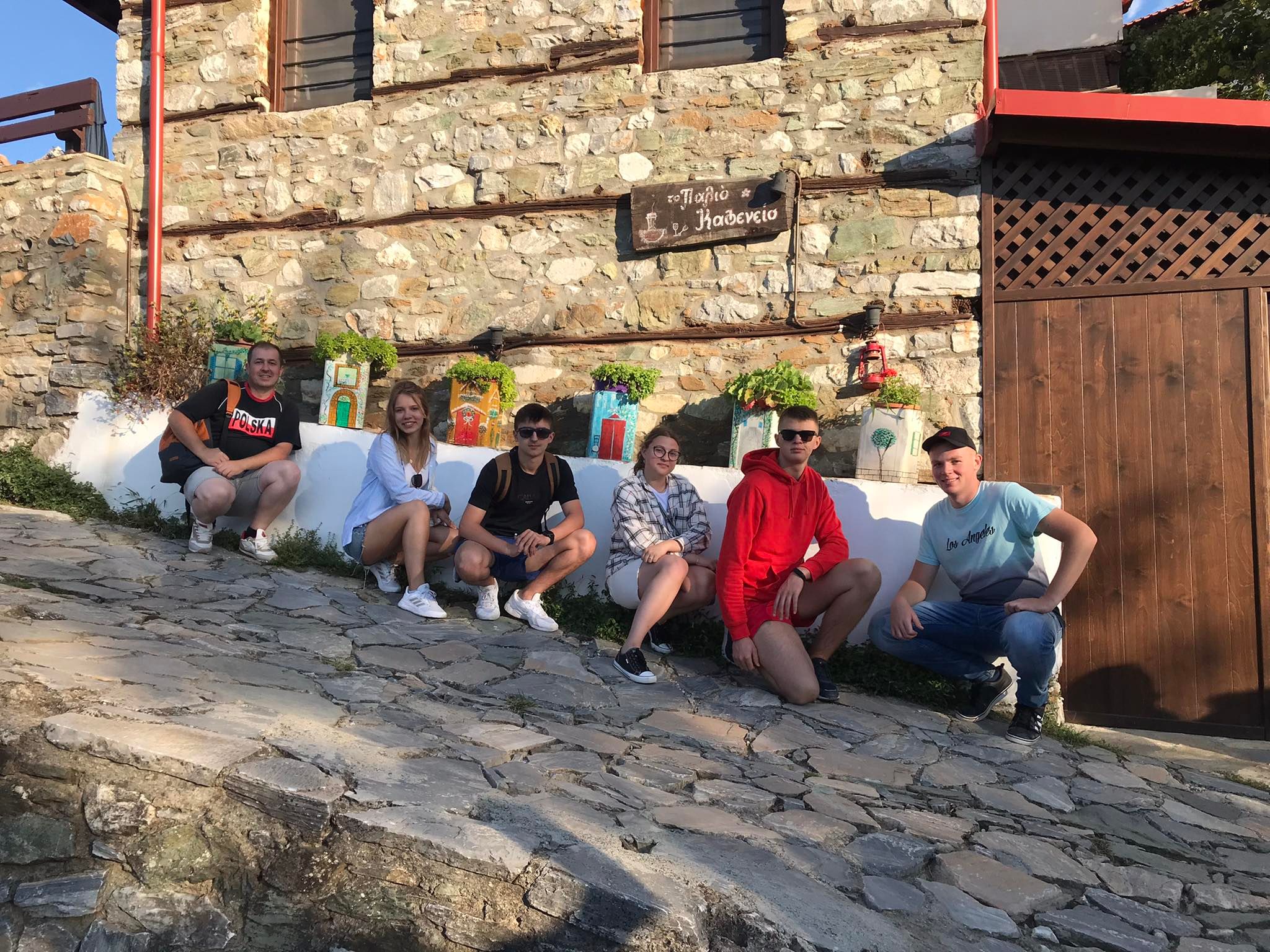 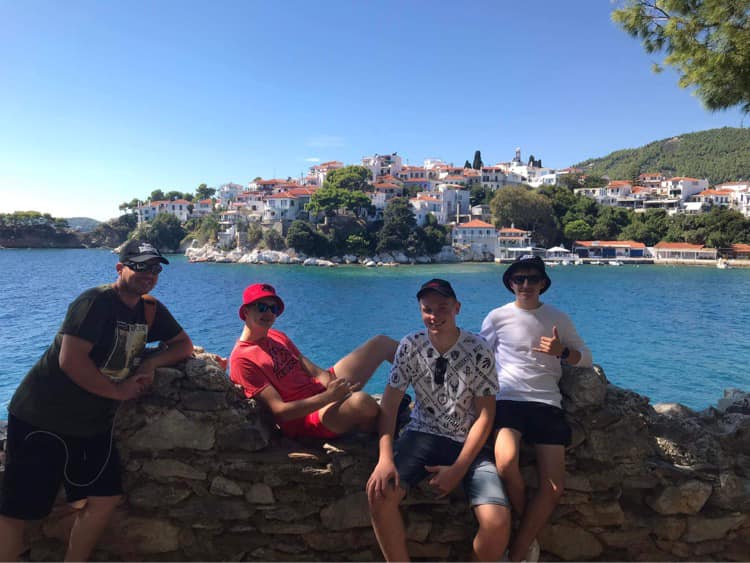 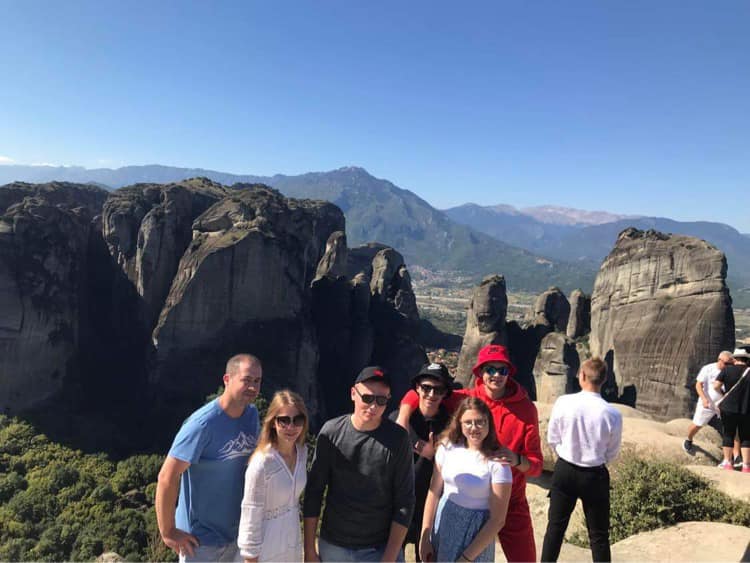 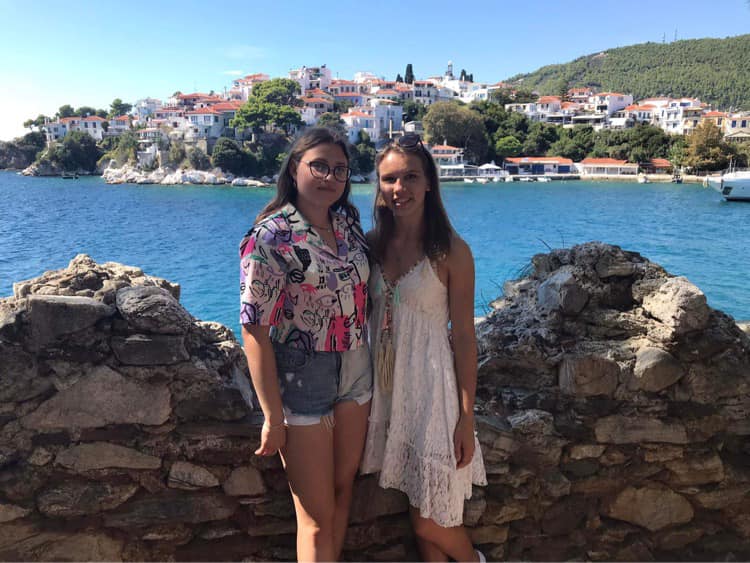 Wybraliśmy się w rejs na malowniczą wyspę Skiatos oraz na przepiękne Meteory
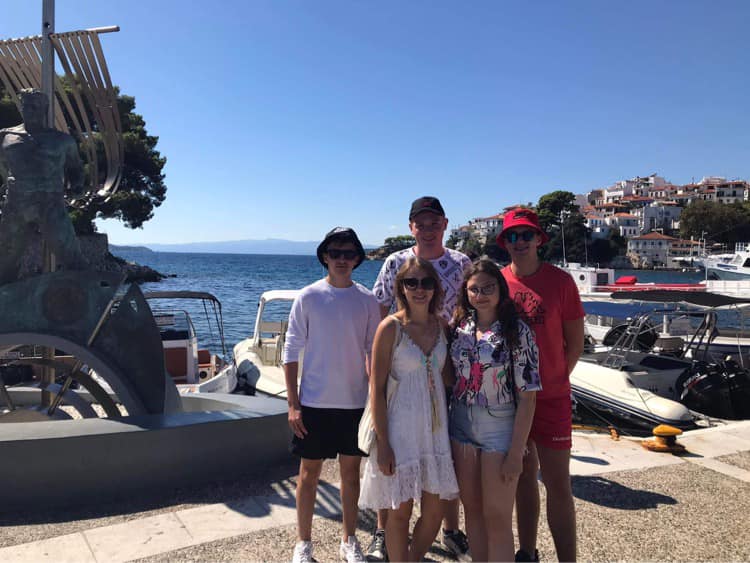 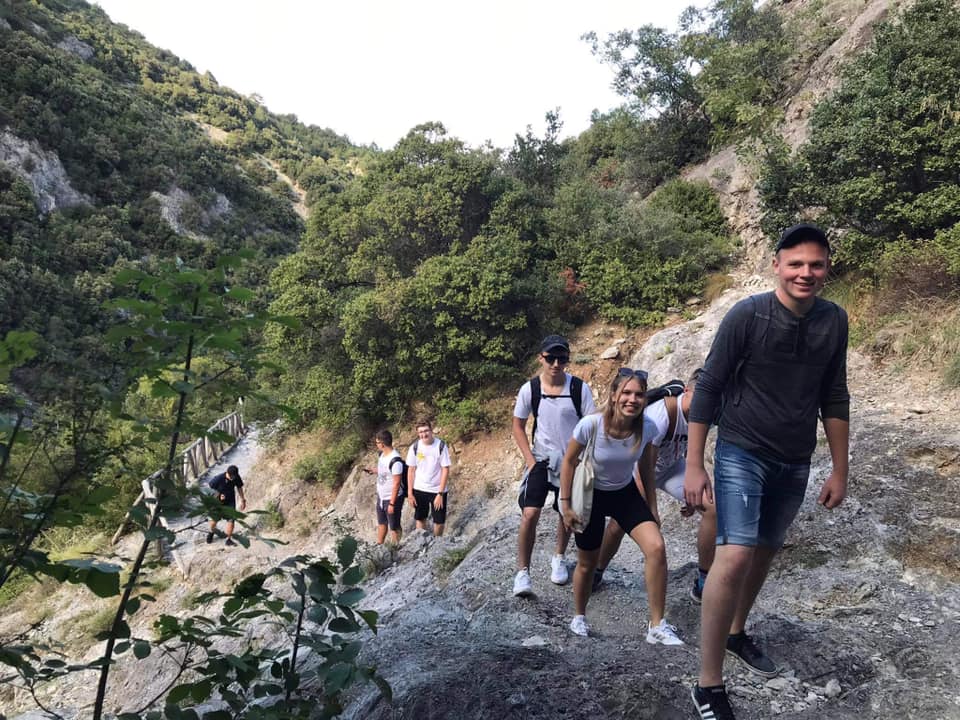 Wybraliśmy się na wycieczkę na górę OLIMP
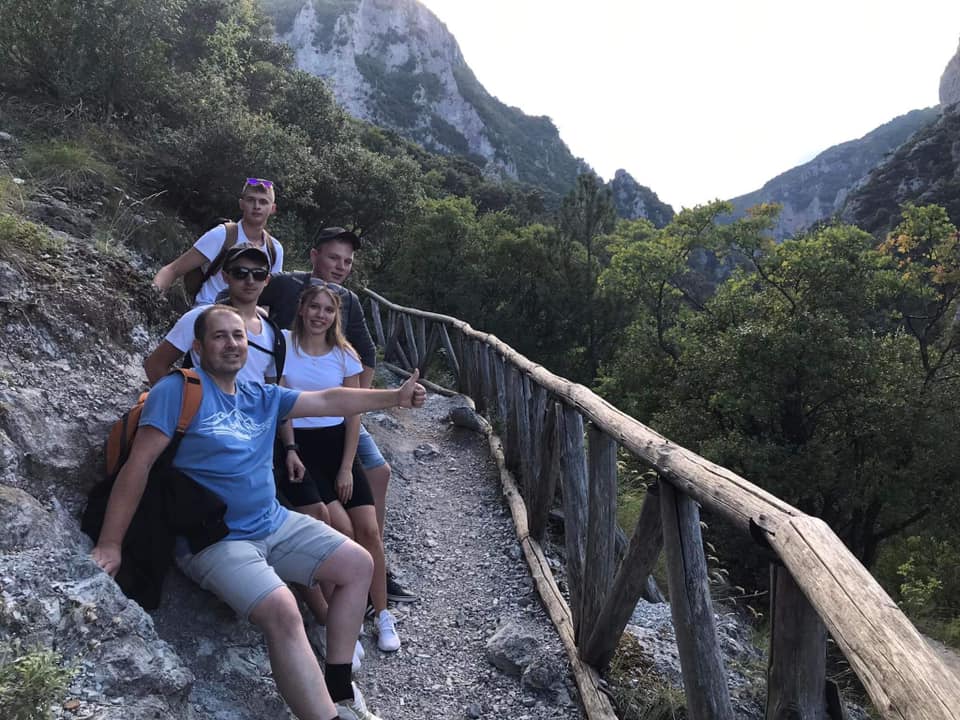 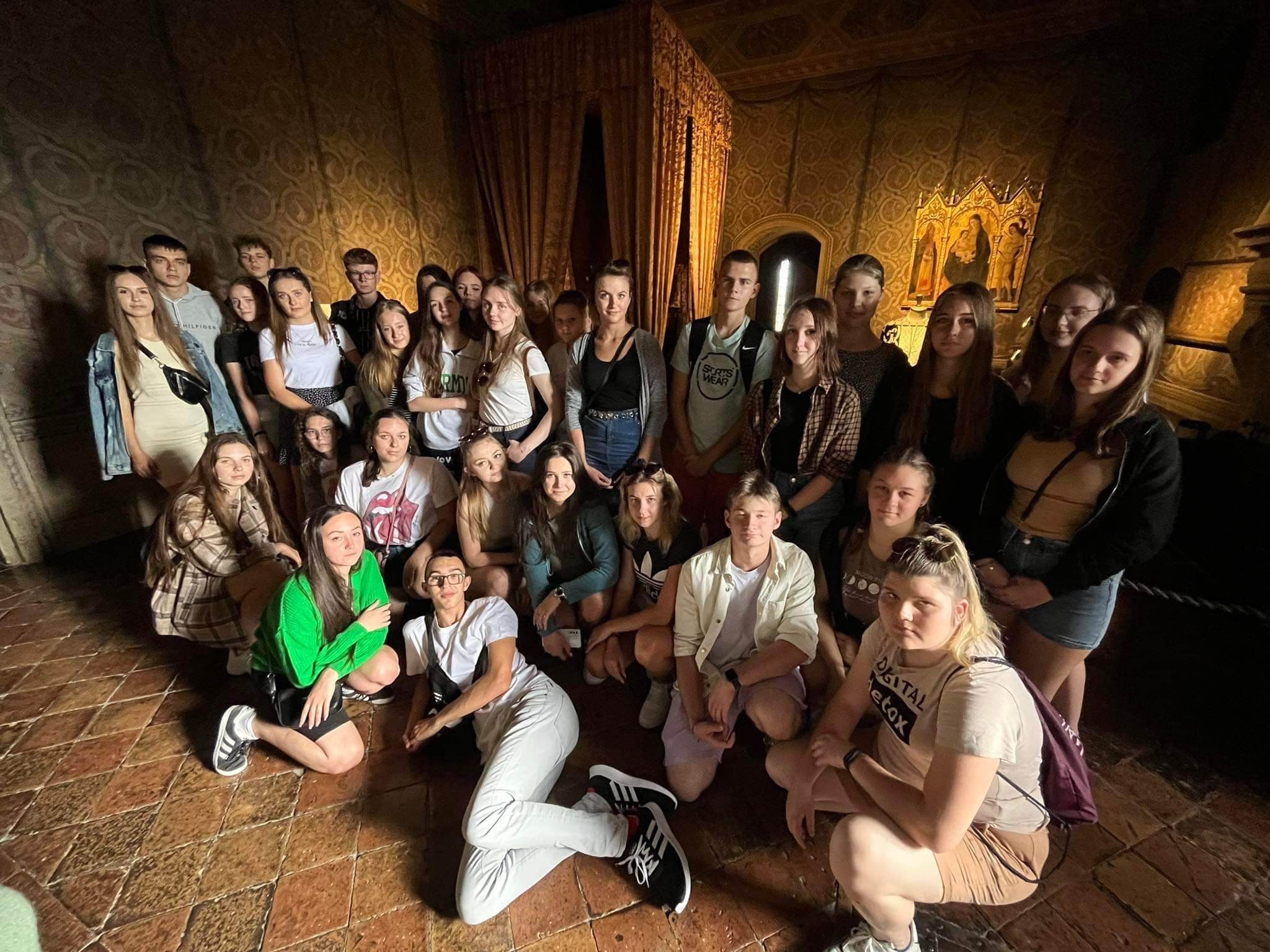 +
ERASMUS    2022						WŁOCHY
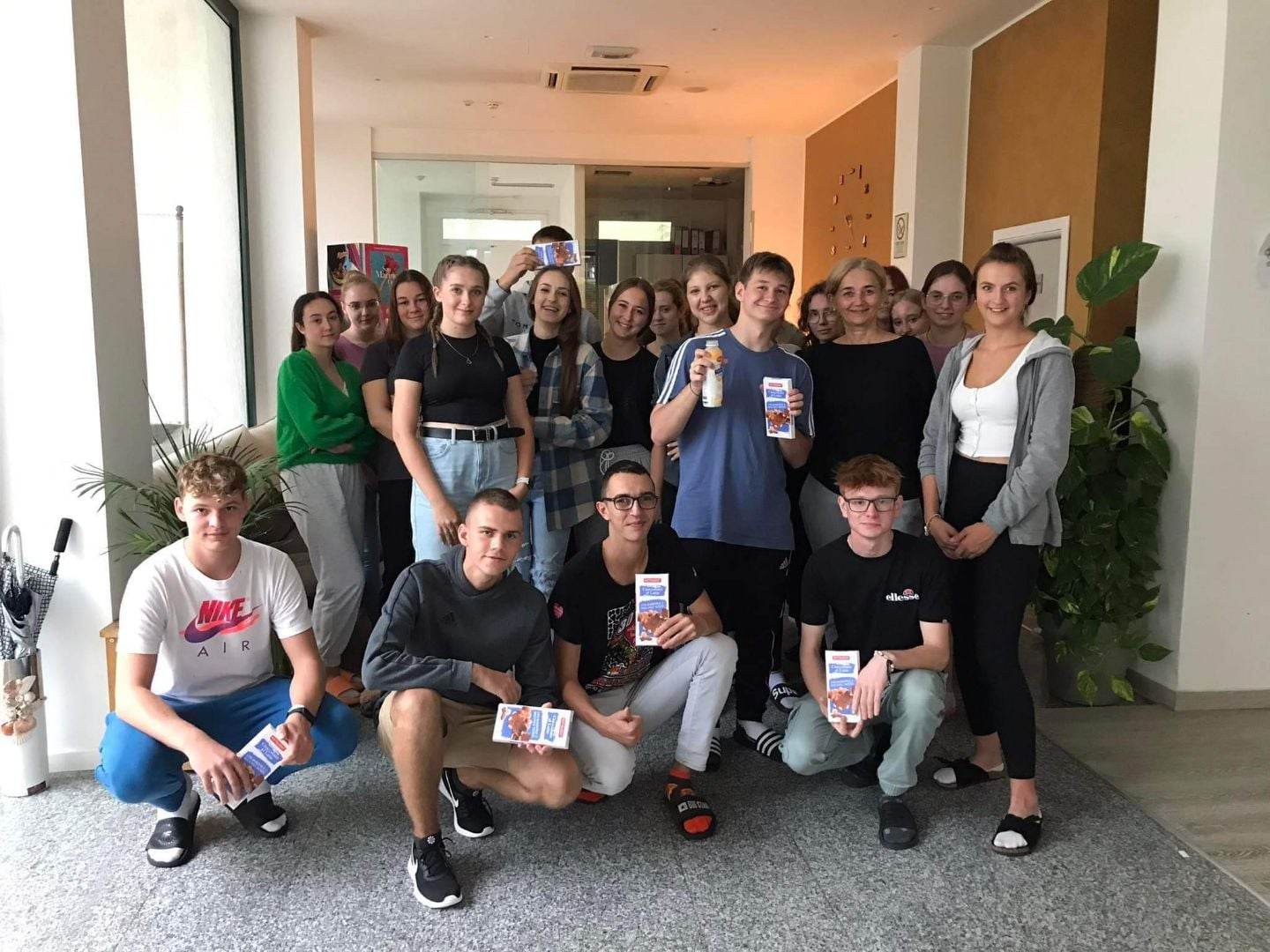 W roku 2022 nasza szkoła wzięła udział w programie Erasmus+. Do wyjazdu zakwalifikowali się uczniowie technikum: żywienia i usług gastronomicznych, logistycznego i reklamy . Wyjazd miał na celu odbycie praktyki zawodowej, oraz zapewniał nam szereg różnych atrakcji takich jak poznanie kultury i języka.
Praktyki: technika logistyka
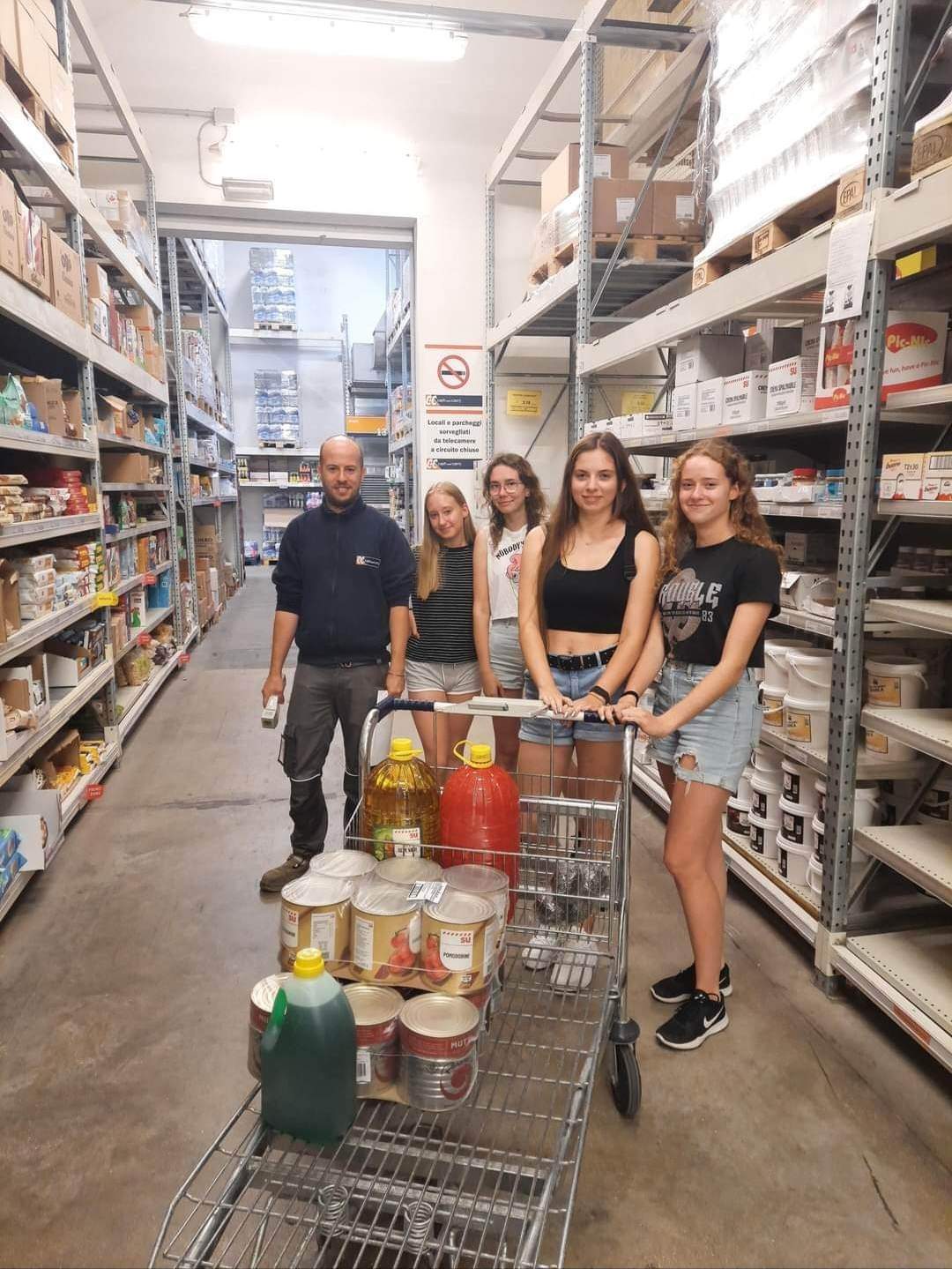 Praktyki: technika logistyka
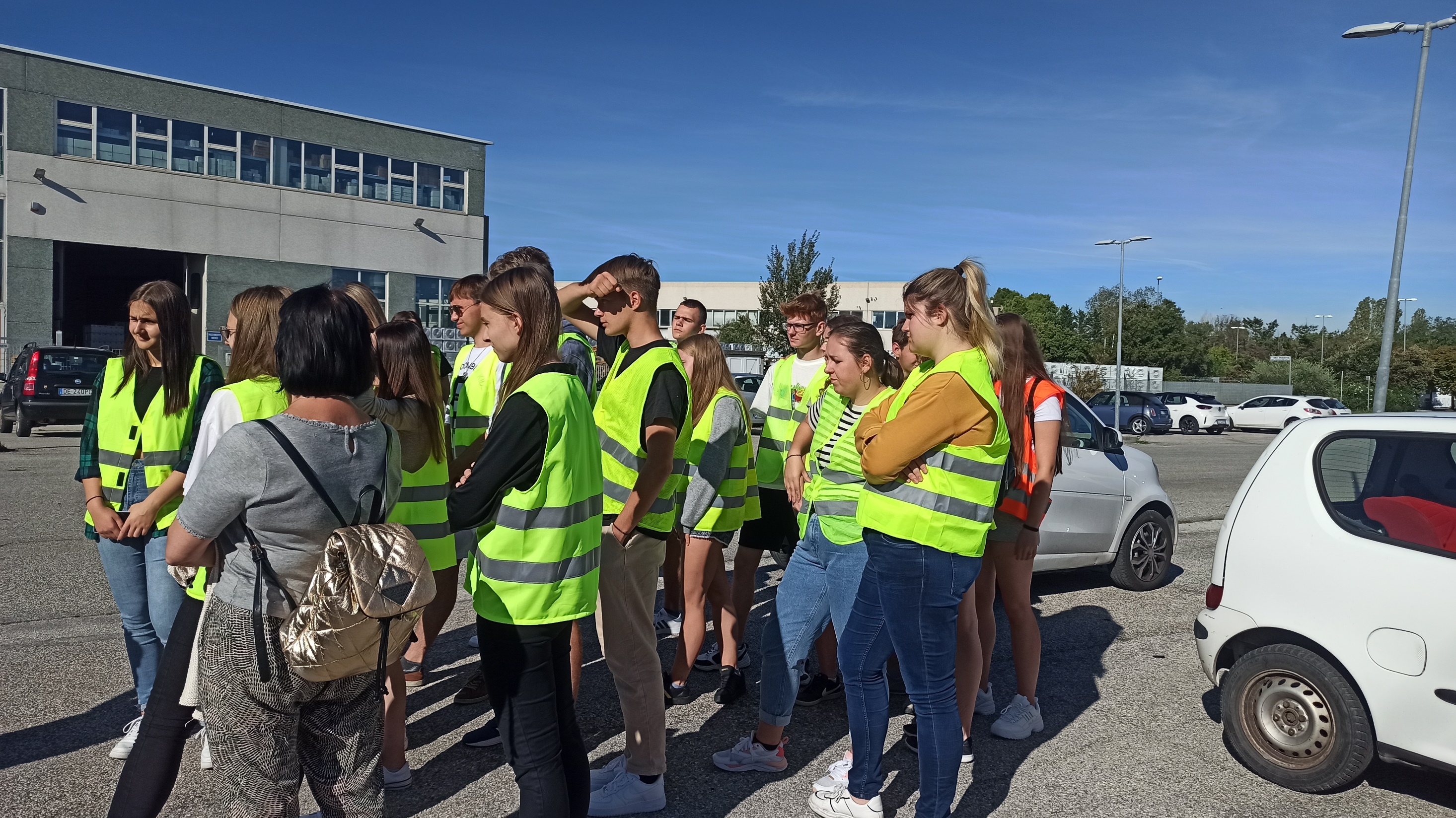 Praktyki: technika żywienia i usług gastronomicznych
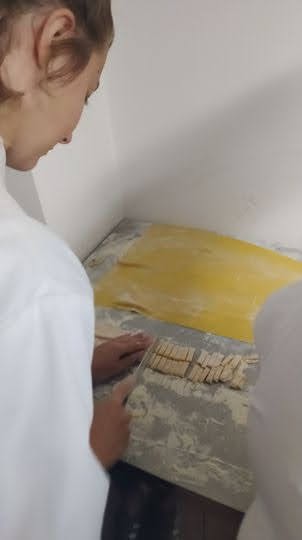 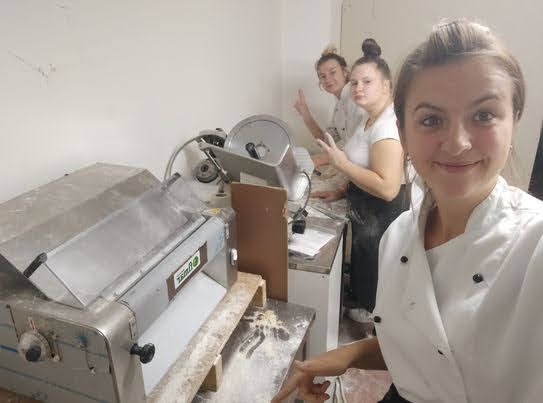 Praktyki: technika żywienia i usług gastronomicznych
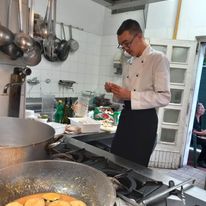 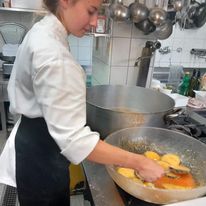 Praktyki: technika reklamy
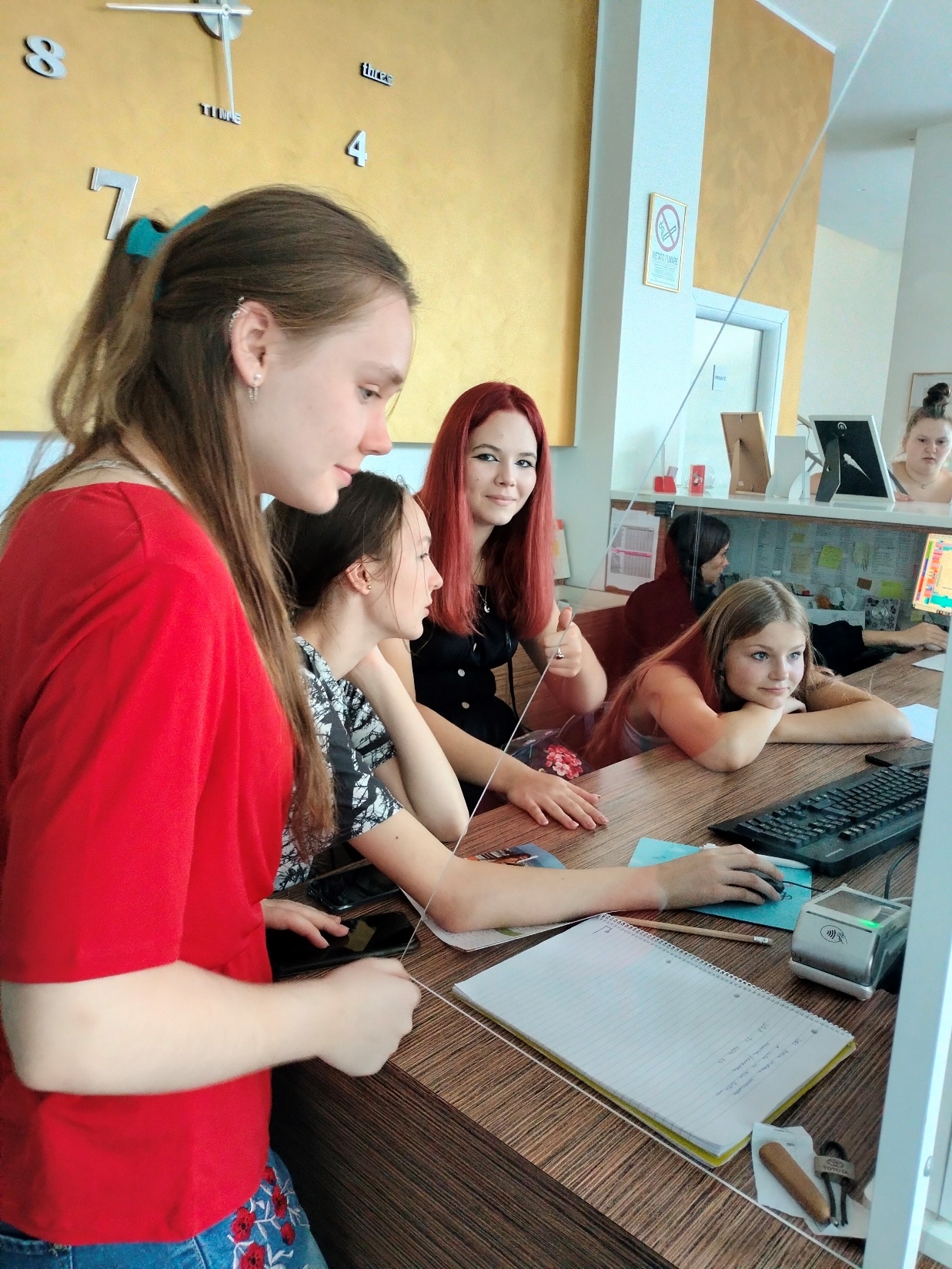 Byliśmy w Wenecji
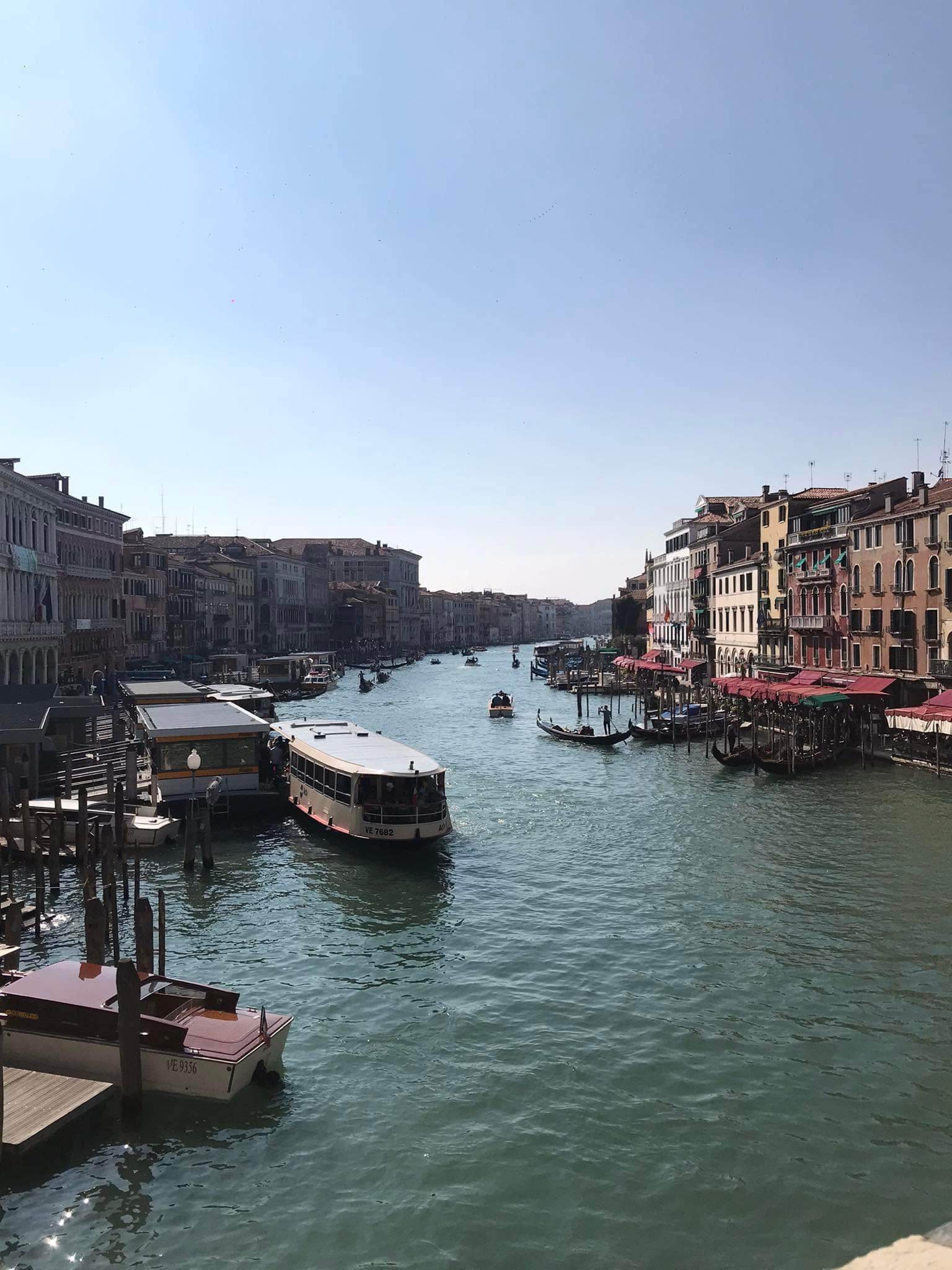 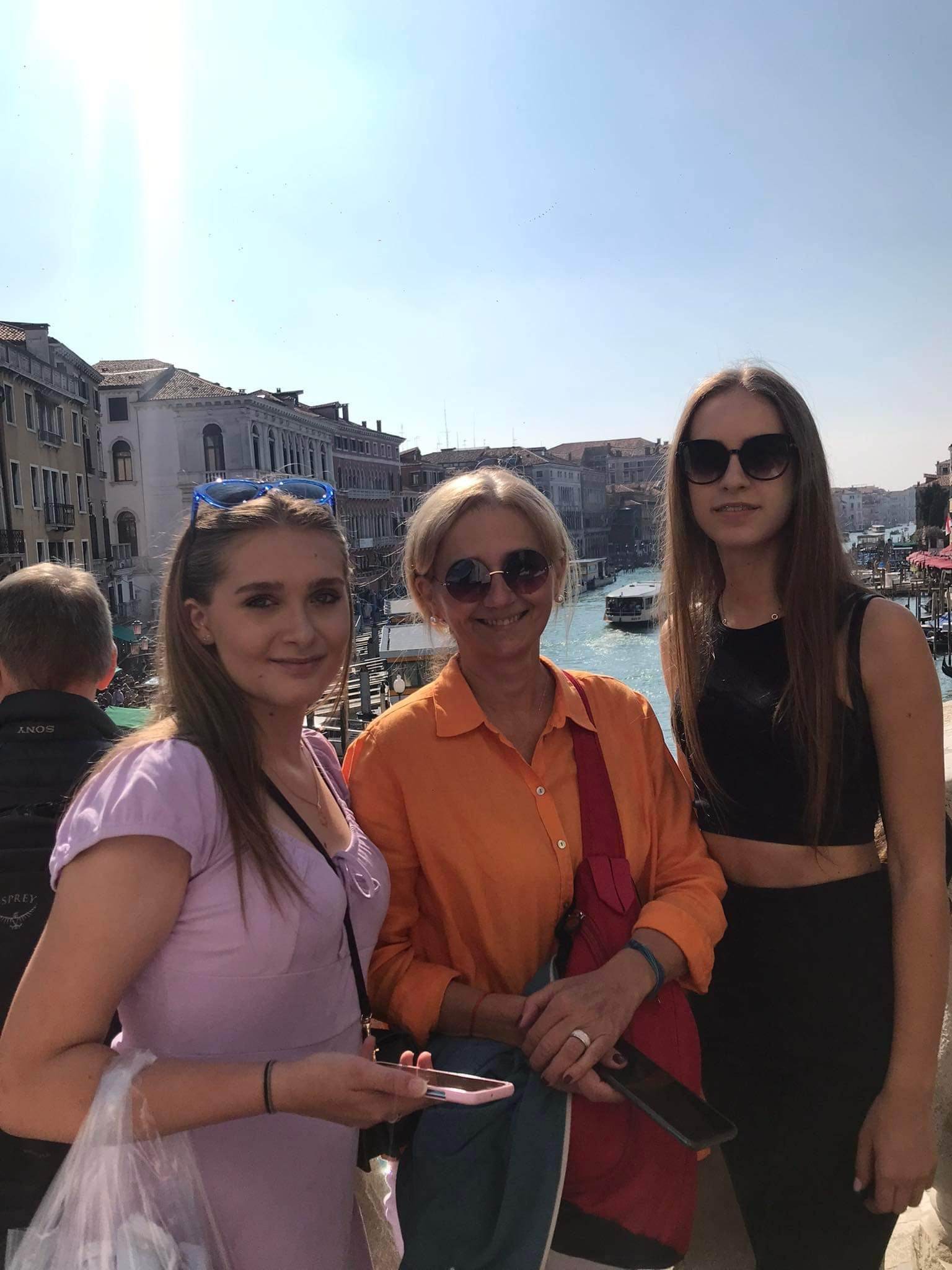 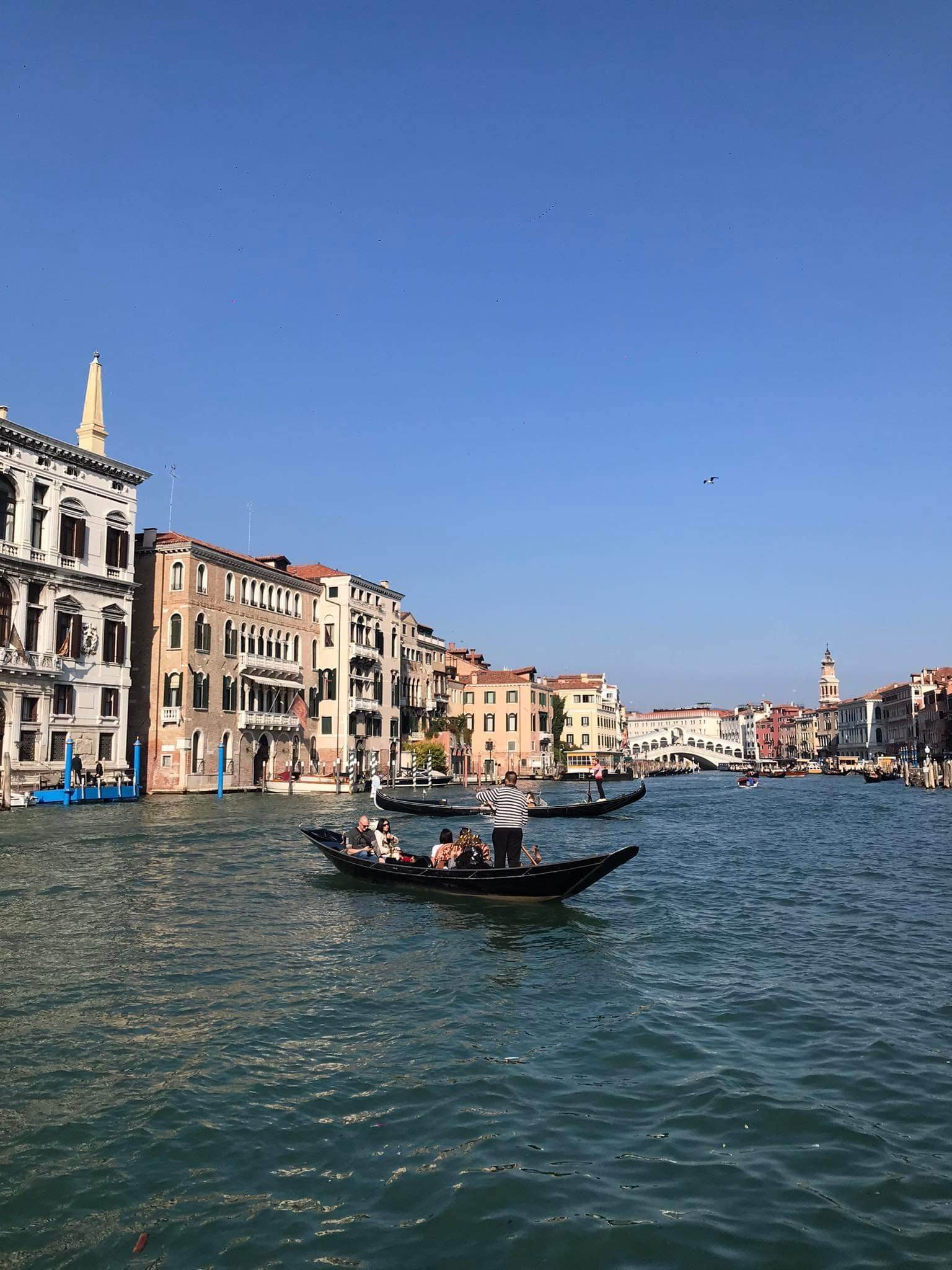 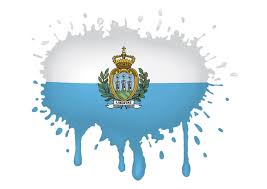 Odwiedziliśmy San Marino
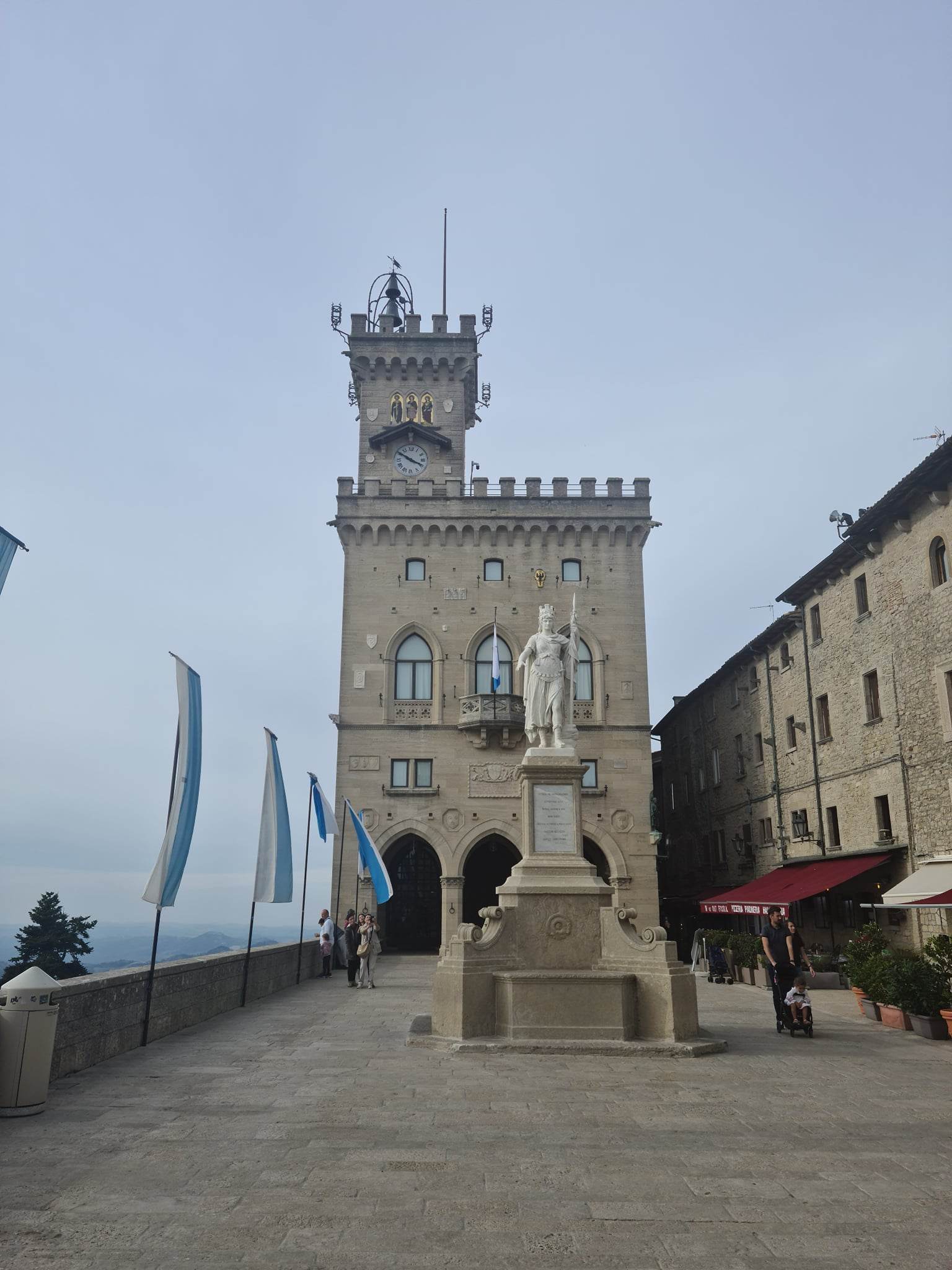 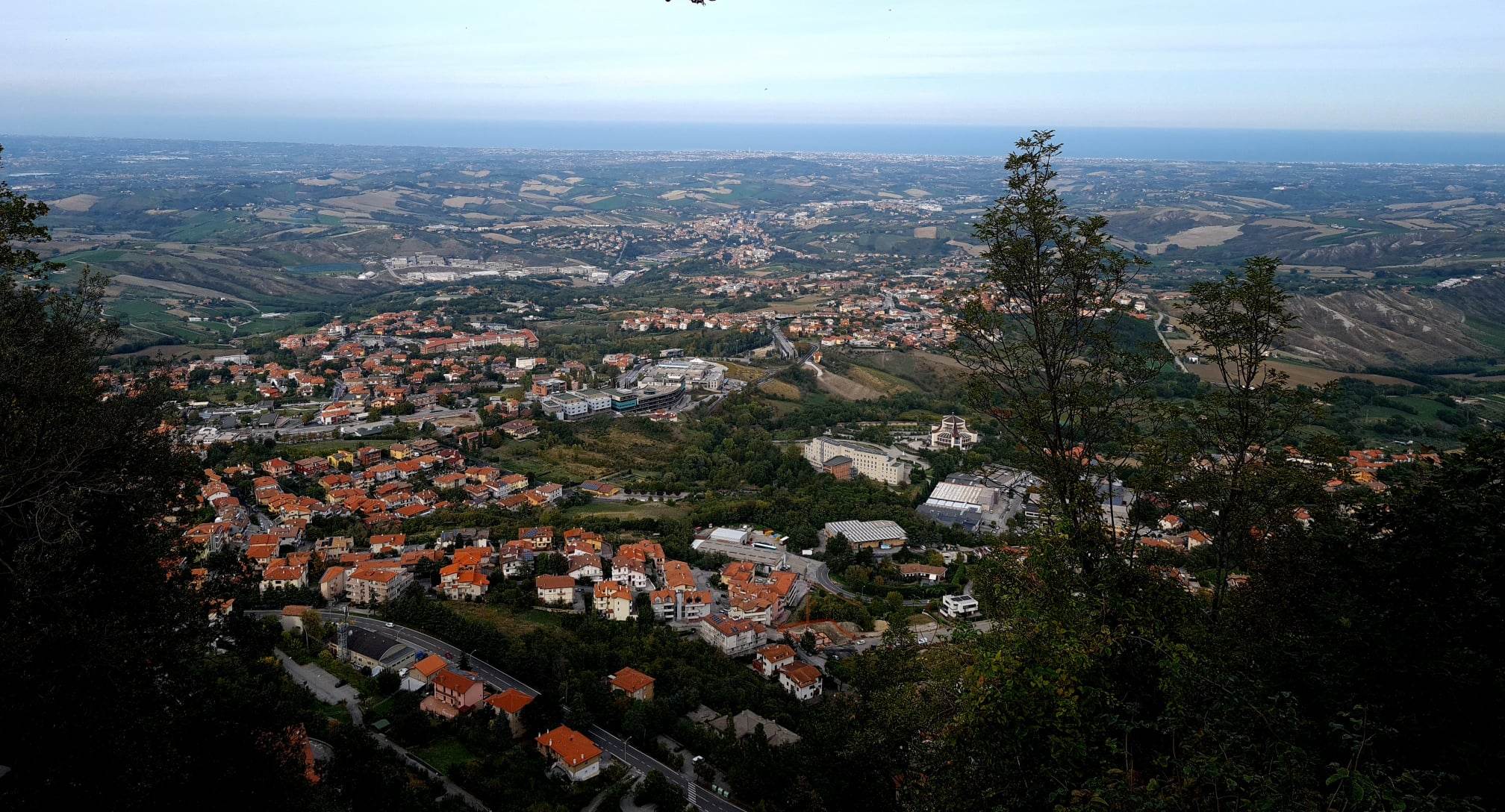 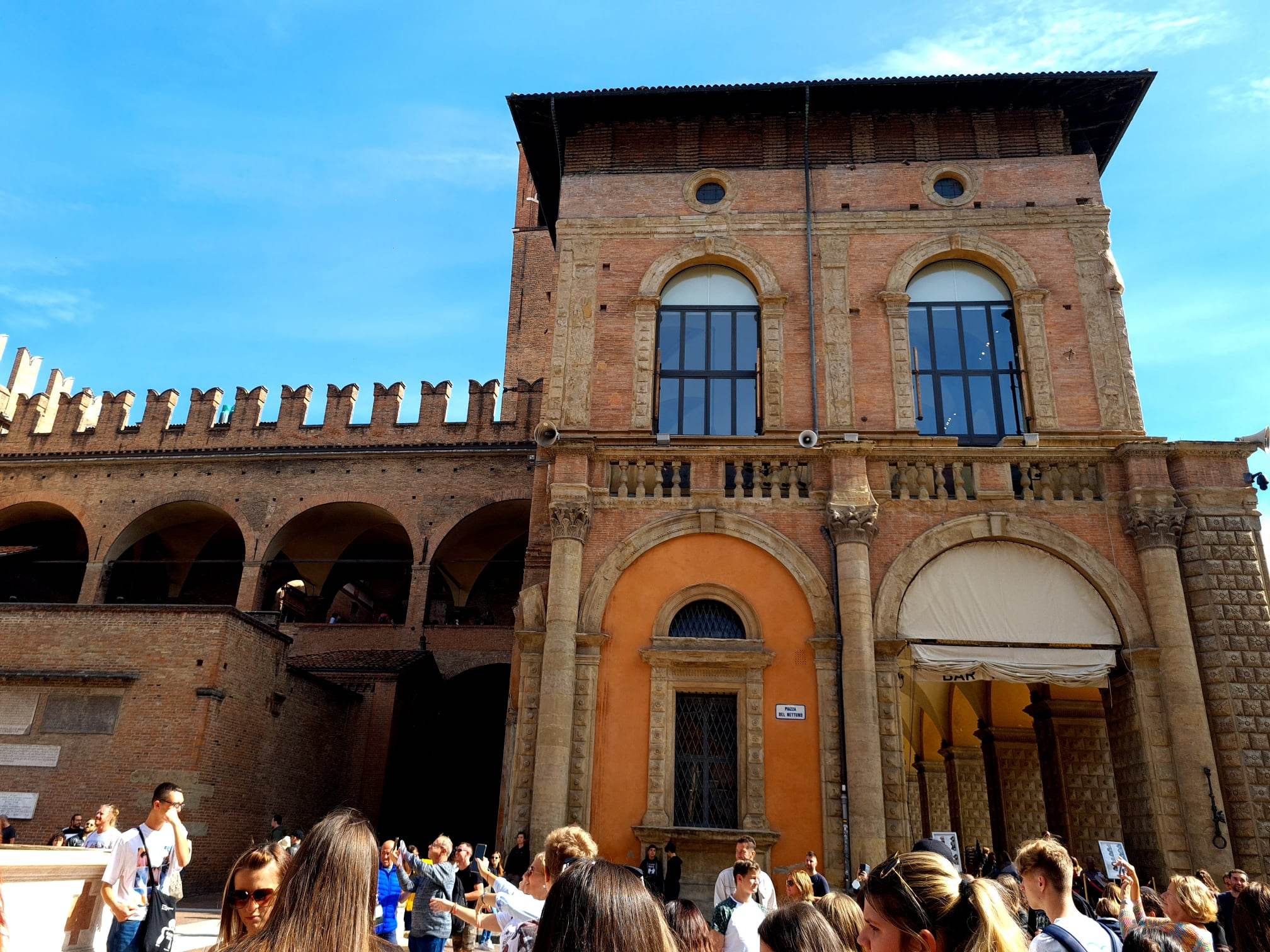 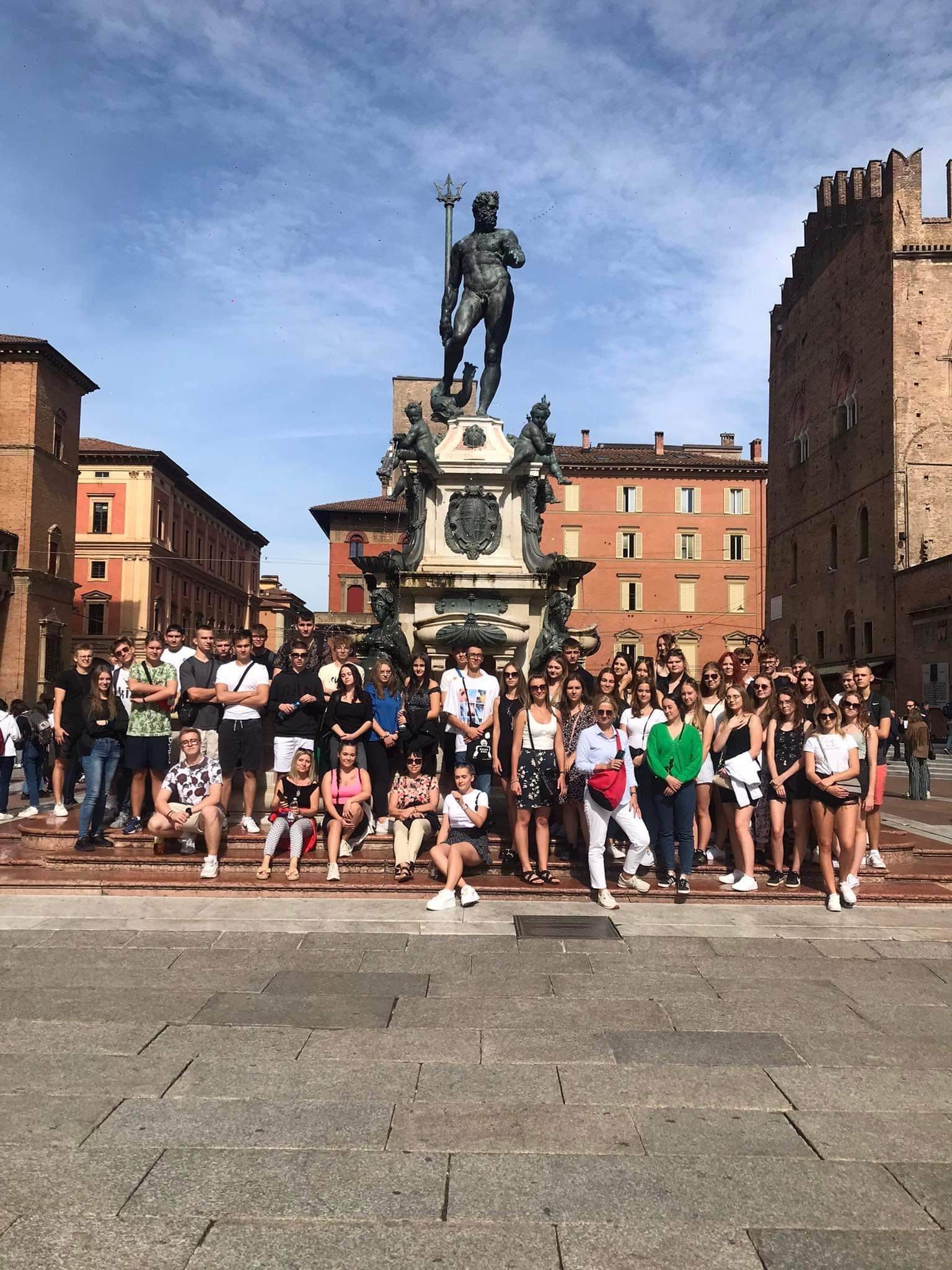 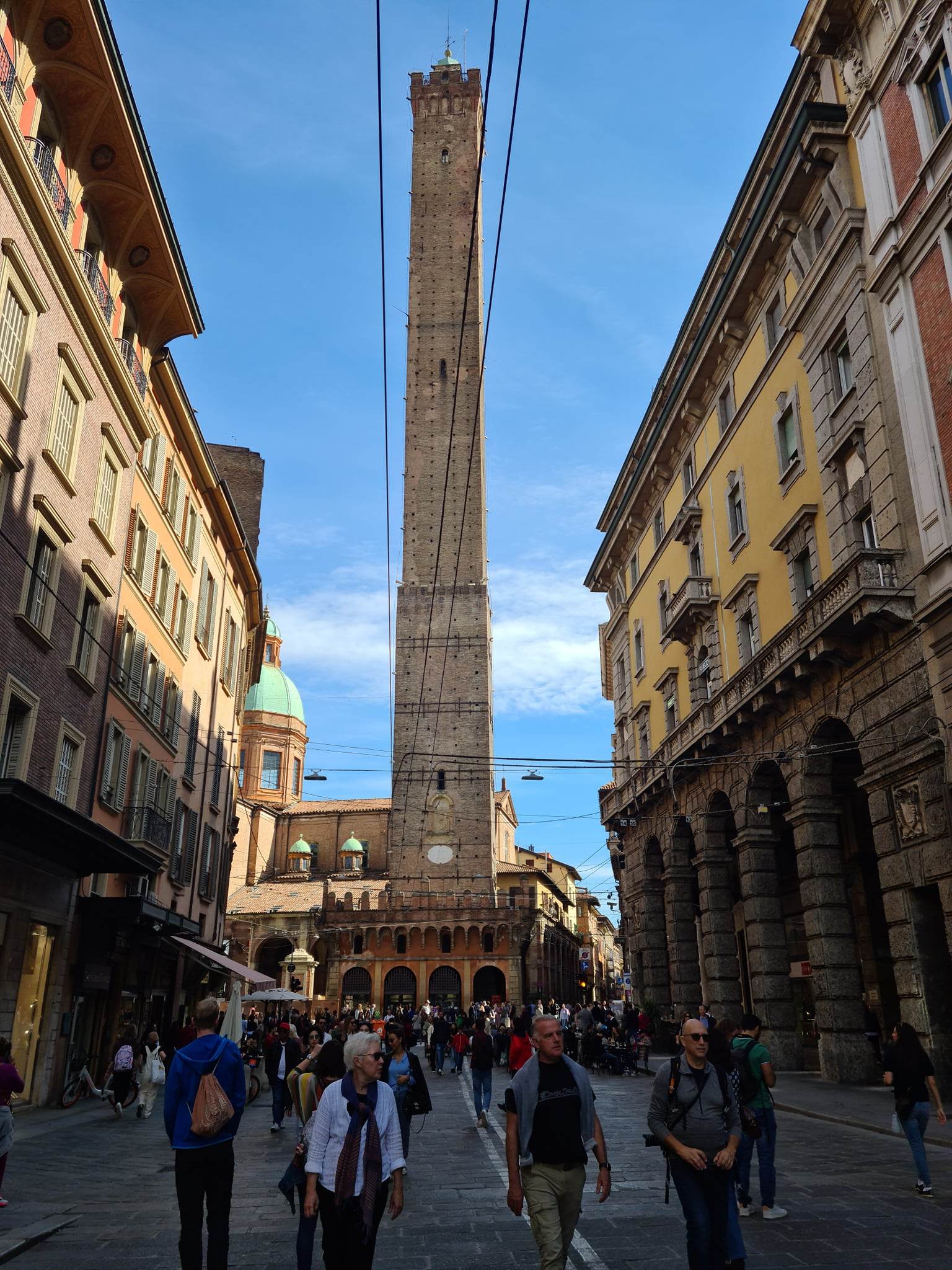 Bolonia
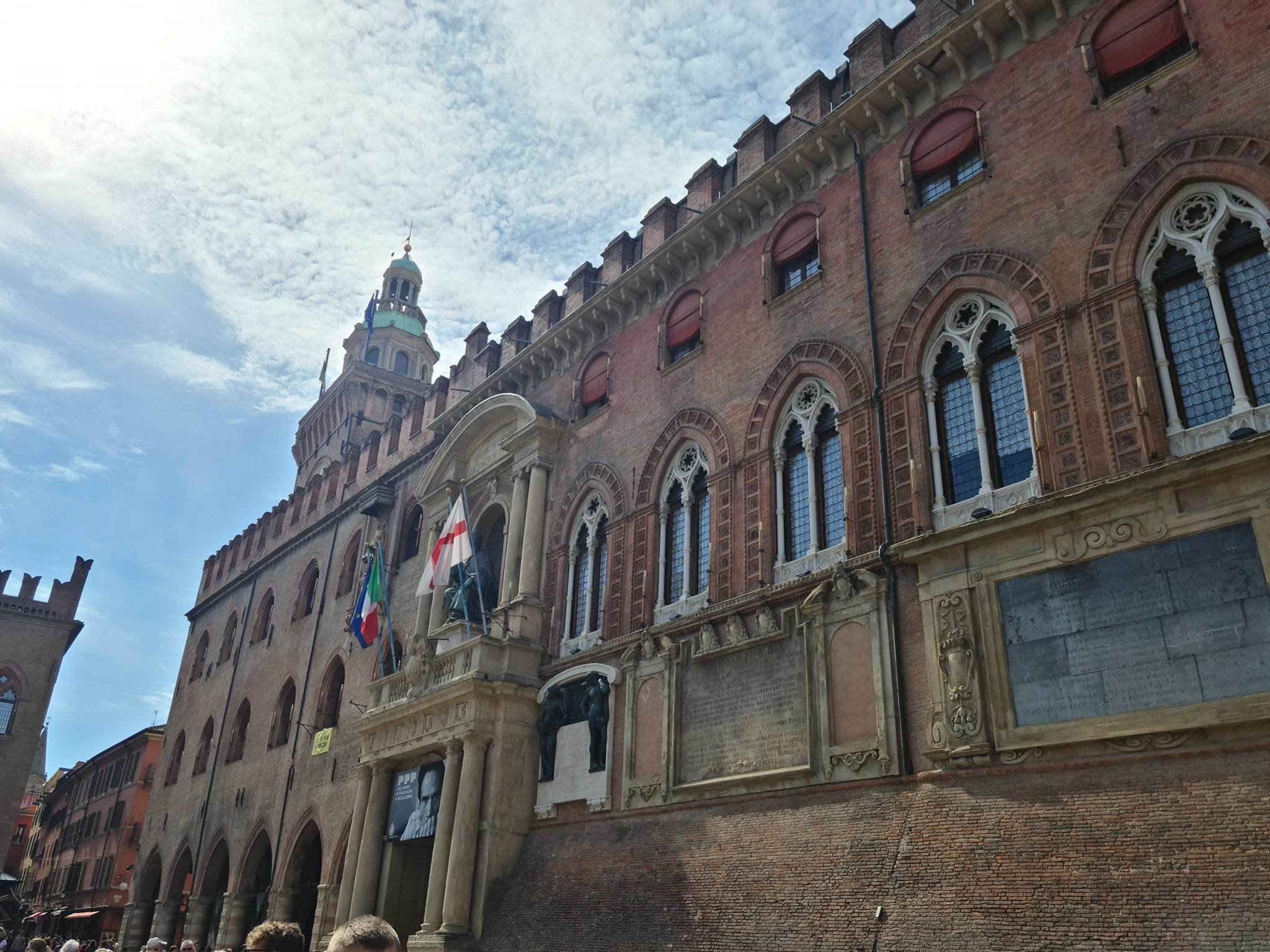 Dzięki przygodzie z Erasmus+ bawiliśmy się świetnie i nabraliśmy doświadczenia, które przyda nam się w przyszłych zawodach. Każdemu polecamy udział w tym programie

Nie idźcie tu
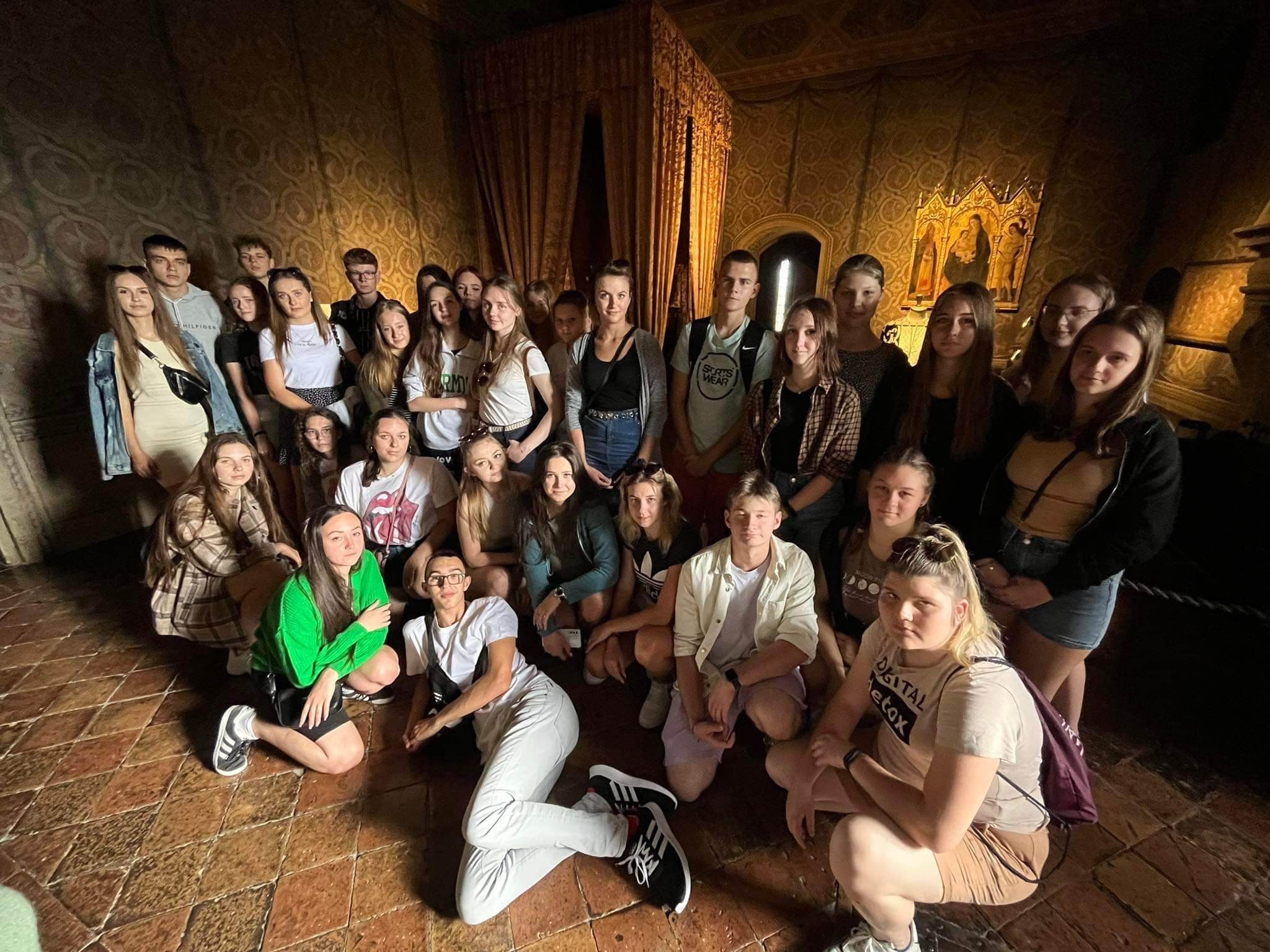 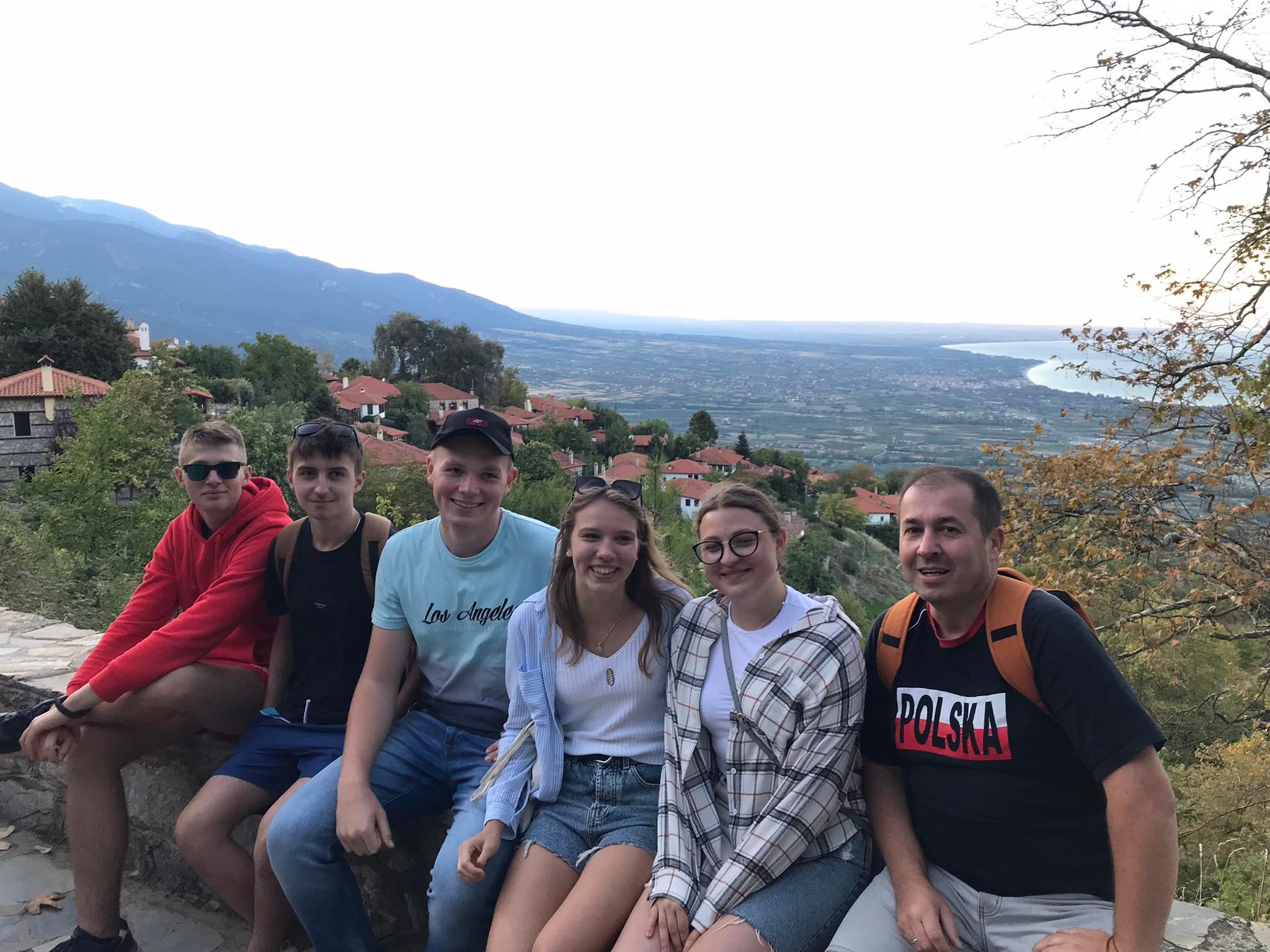